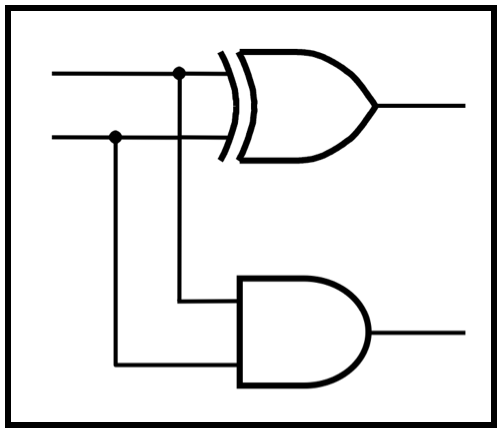 CprE 2810: Digital Logic
Instructor: Alexander Stoytchev

http://www.ece.iastate.edu/~alexs/classes/
Floating Point Numbers
CprE 281: Digital Logic
Iowa State University, Ames, IA
Copyright © Alexander Stoytchev
Administrative Stuff
HW 6 is out

It is due on Monday Oct 14 @ 10pm.
More Details on Comparison Circuits
Comparison of 1-bit numbers
Equal
Equal
x = y
x
y
Not Equal
Not Equal
x != y
x
y
Less
x
y
Less or Equal
x
y
Less or Equal
or
=
Greater
x
y
Greater or Equal
x
y
Greater or Equal
or
=
Some Interesting Dualities
Equal
Not Equal
Greater
Less or Equal
Greater or Equal
Less
Some Interesting Dualities
Equal  =  Not Equal


Greater   =  Less or Equal


Less  =  Greater or Equal
Example: The i281 CPU architecture
Comparison of n-bit signed numbers (stored in 2’s complement representation)
Comparison of n-bit signed numbers (stored in 2’s complement representation)
The comparison is done with subtraction and then looking at the flags.
Abbreviations for the Flags
Carry Flag (CF)

Overflow Flag (OF)

Negative Flag (NF)

Zero Flag (ZF)
c1
Control
PC
Update
Logic
OpCode
Decoder
00110100 00000000
00110000 00000001
10001100 00000000
11010011 00000000
11110010 00000011
01000100 00000000
01010000 00000001
11100000 11111011
10100100 00000010
100000
 100001
 100010
 100011
 100100
 100101
 100110
 100111
 101000
16
8 high
4
27
4
6
6
16
8
8
8
c1 c2 c3 c4 c5 c6 c7 c8 c9 c10 c11 c12 c13 c14 c15 c16 c17 c18
16
6 low
8 low
6 low
4
8
8
8
100000
0  0  0  0  0  0  0  0  0  0   0   0   0   0   0   0   0   0
A
00000000
B
Code Memory
00000000
The Flags Register
C
00000000
D
00000000
c14
c17
Registers
Flags
c4
c5
0 0 0 0
A
B
C
D
8
c18
c15
0000
 0001
 0010
 0011
 0100
 0101
 0110
 0111
00000101
00000000
00000000
00000000
00000000
00000000
00000000
00000000
c6
c7
8
8
ALU
0


1
0


1
c11
8
8
A
B
C
D
8
0


1
4 low
8
PC
8
8
Data Memory
c16
c13
c12
c8
c9
c10
c3
8
0


1
8
c2
8 low
4
Switches
6
1


0
6
6
4
6
6
16
i281 CPU
c1
Control
PC
Update
Logic
OpCode
Decoder
00110100 00000000
00110000 00000001
10001100 00000000
11010011 00000000
11110010 00000011
01000100 00000000
01010000 00000001
11100000 11111011
10100100 00000010
100000
 100001
 100010
 100011
 100100
 100101
 100110
 100111
 101000
16
8 high
4
27
4
6
6
16
8
8
8
c1 c2 c3 c4 c5 c6 c7 c8 c9 c10 c11 c12 c13 c14 c15 c16 c17 c18
16
6 low
8 low
6 low
4
8
8
8
100000
0  0  0  0  0  0  0  0  0  0   0   0   0   0   0   0   0   0
A
00000000
B
Code Memory
00000000
The Flags Register
C
00000000
D
00000000
c14
c17
Registers
Flags
c4
c5
0 0 0 0
A
B
C
D
8
CF OF NF ZF
c18
c15
0000
 0001
 0010
 0011
 0100
 0101
 0110
 0111
00000101
00000000
00000000
00000000
00000000
00000000
00000000
00000000
c6
c7
8
8
ALU
0


1
0


1
c11
8
8
A
B
C
D
8
0


1
4 low
8
PC
8
8
Data Memory
c16
c13
c12
c8
c9
c10
c3
8
0


1
8
c2
8 low
4
Switches
6
1


0
6
6
4
6
6
16
i281 CPU
c1
Control
PC
Update
Logic
OpCode
Decoder
00110100 00000000
00110000 00000001
10001100 00000000
11010011 00000000
11110010 00000011
01000100 00000000
01010000 00000001
11100000 11111011
10100100 00000010
100000
 100001
 100010
 100011
 100100
 100101
 100110
 100111
 101000
16
8 high
4
27
4
6
6
16
8
8
8
c1 c2 c3 c4 c5 c6 c7 c8 c9 c10 c11 c12 c13 c14 c15 c16 c17 c18
16
6 low
8 low
6 low
4
8
8
8
100000
0  0  0  0  0  0  0  0  0  0   0   0   0   0   0   0   0   0
A
00000000
B
Code Memory
00000000
The Arithmetic Logic Unit
(ALU)
C
00000000
D
00000000
c14
c17
Registers
Flags
c4
c5
0 0 0 0
A
B
C
D
8
c18
c15
0000
 0001
 0010
 0011
 0100
 0101
 0110
 0111
00000101
00000000
00000000
00000000
00000000
00000000
00000000
00000000
c6
c7
8
8
ALU
0


1
0


1
c11
8
8
A
B
C
D
8
0


1
4 low
8
PC
8
8
Data Memory
c16
c13
c12
c8
c9
c10
c3
8
0


1
8
c2
8 low
4
Switches
6
1


0
6
6
4
6
6
16
i281 CPU
c1
Control
PC
Update
Logic
OpCode
Decoder
00110100 00000000
00110000 00000001
10001100 00000000
11010011 00000000
11110010 00000011
01000100 00000000
01010000 00000001
11100000 11111011
10100100 00000010
100000
 100001
 100010
 100011
 100100
 100101
 100110
 100111
 101000
16
8 high
4
27
4
6
6
16
8
8
8
c1 c2 c3 c4 c5 c6 c7 c8 c9 c10 c11 c12 c13 c14 c15 c16 c17 c18
16
6 low
8 low
6 low
4
8
8
8
100000
0  0  0  0  0  0  0  0  0  0   0   0   0   0   0   0   0   0
A
00000000
B
Code Memory
00000000
These two control inputs determine 
the type of arithmetic operation
C
00000000
D
00000000
c14
c17
Registers
Flags
c4
c5
0 0 0 0
A
B
C
D
8
c18
c15
0000
 0001
 0010
 0011
 0100
 0101
 0110
 0111
00000101
00000000
00000000
00000000
00000000
00000000
00000000
00000000
c6
c7
8
8
ALU
0


1
0


1
c11
8
8
A
B
C
D
8
0


1
4 low
8
PC
8
8
Data Memory
c16
c13
c12
c8
c9
c10
c3
8
0


1
8
c2
8 low
4
Switches
6
1


0
6
6
4
6
6
16
i281 CPU
This ALU Can Perform 4 Operations
i281 CPU
This ALU Can Perform 4 Operations
Names of these
control lines
C12
C13
i281 CPU
This ALU Can Perform 4 Operations
C12
C13
Both SUB and CMP are implemented 
as subtraction. They both set the flags.

The difference is that CMP does not write
back the result of the subtraction to the registers.
Only the side effect through the flags remains.
i281 CPU
c1
Control
PC
Update
Logic
OpCode
Decoder
00110100 00000000
00110000 00000001
10001100 00000000
11010011 00000000
11110010 00000011
01000100 00000000
01010000 00000001
11100000 11111011
10100100 00000010
100000
 100001
 100010
 100011
 100100
 100101
 100110
 100111
 101000
16
8 high
4
27
4
6
6
16
8
8
8
c1 c2 c3 c4 c5 c6 c7 c8 c9 c10 c11 c12 c13 c14 c15 c16 c17 c18
16
6 low
8 low
6 low
4
8
8
8
100000
0  0  0  0  0  0  0  0  0  0   0   0   0   0   0   0   0   0
A
00000000
B
Code Memory
00000000
The Arithmetic Logic Unit
(ALU)
C
00000000
D
00000000
c14
c17
Registers
Flags
c4
c5
0 0 0 0
A
B
C
D
8
c18
c15
0000
 0001
 0010
 0011
 0100
 0101
 0110
 0111
00000101
00000000
00000000
00000000
00000000
00000000
00000000
00000000
c6
c7
8
8
ALU
0


1
0


1
c11
8
8
A
B
C
D
8
0


1
4 low
8
PC
8
8
Data Memory
c16
c13
c12
c8
c9
c10
c3
8
0


1
8
c2
8 low
4
Switches
6
1


0
6
6
4
6
6
16
i281 CPU
The ALU
ALU_SELECT1
ALU_SELECT0
0

1
negative
8
8
8
8
8
8
8
8
8
8
8
zero
add / sub
L / R
flag
calculator
ALU_RESULT
8-bit adder
8-bit shifter
0


1
0


1
carry
shift out
overflow
carry
overflow
i281 CPU
The Adder / Subtractor
ALU_SELECT1
ALU_SELECT0
0

1
negative
8
8
8
8
8
8
8
8
8
8
8
zero
add / sub
L / R
flag
calculator
ALU_RESULT
8-bit adder
8-bit shifter
0


1
0


1
carry
shift out
overflow
carry
overflow
i281 CPU
The Adder / Subtractor
S7
S6
S5
S4
S3
S2
S1
S0
Y7
Y6
Y5
Y4
Y3
Y2
Y1
Y0
X7
X6
X5
X4
X3
X2
X1
X0
c8
add / sub
c7
c6
c5
c4
c3
c2
c1
c0
FA
FA
FA
FA
FA
FA
FA
FA
This is an 8-bit ripple-carry adder. Note that the X and Y lines are swapped.
i281 CPU
The Adder / Subtractor
S7
S6
S5
S4
S3
S2
S1
S0
Y7
Y6
Y5
Y4
Y3
Y2
Y1
Y0
X7
X6
X5
X4
X3
X2
X1
X0
c8
add / sub
c7
c6
c5
c4
c3
c2
c1
c0
FA
FA
FA
FA
FA
FA
FA
FA
overflow
i281 CPU
carry
The Adder / Subtractor
S7
S6
S5
S4
S3
S2
S1
S0
Y7
Y6
Y5
Y4
Y3
Y2
Y1
Y0
X7
X6
X5
X4
X3
X2
X1
X0
zero
c8
add / sub
c7
c6
c5
c4
c3
c2
c1
c0
FA
FA
FA
FA
FA
FA
FA
FA
negative
negative and zero can be 
computed here as well
overflow
i281 CPU
carry
The ALU Flag Calculator
ALU_SELECT1
ALU_SELECT0
0

1
negative
8
8
8
8
8
8
8
8
8
8
8
zero
add / sub
L / R
flag
calculator
ALU_RESULT
8-bit adder
8-bit shifter
0


1
0


1
carry
shift out
overflow
carry
overflow
i281 CPU
The ALU Flag Calculator
I7
I0
I4
I1
I2
I5
I6
I3
zero
negative
i281 CPU
Abbreviations for the Flags
Carry Flag (CF)

Overflow Flag (OF)

Negative Flag (NF)

Zero Flag (ZF)
Abbreviations for the Flags
Carry Flag (CF)

Overflow Flag (OF)

Negative Flag (NF)

Zero Flag (ZF)
In some CPU architectures the carry flag 
means borrow. And it could be inverted
relative to the previous diagram.
Comparison of Signed Numbers
Equal				ZF = 1

Not equal  			ZF = 0

Greater				ZF = 0  and  NF = OF

Greater or Equal	         		NF = OF

Less				NF != OF

Less or Equal			ZF = 1  or  NF != OF
Comparison of Signed Numbers
Equal				ZF

Not equal  			ZF

Greater				ZF • XNOR( NF, OF )

Greater or Equal	         		XNOR( NF, OF )

Less				XOR( NF, OF )

Less or Equal			ZF +  XOR( NF, OF )
These 7 Instructions Update the Flags
NOOP         NO OPeration
INPUTC       INPUT into Code memory
INPUTCF      INPUT into Code memory with oFfset
INPUTD       INPUT into Data memory
INPUTDF      INPUT into Data memory with oFfset
MOVE         MOVE the contents of one register into another
LOADI        LOAD Immediate value
LOADP        LOAD Pointer address
ADD          ADD two registers
ADDI         ADD an Immediate value to a register
SUB          SUBtract two registers
SUBI         SUBtract an Immediate value from a register
LOAD         LOAD from a data memory address into a register
LOADF        LOAD with an oFfset specified by another register
STORE        STORE a register into a data memory address
STOREF       STORE with an oFfset specified by another register
SHIFTL       SHIFT Left all bits in a register
SHIFTR       SHIFT Right all bits in a register
CMP          CoMPare the values in two registers
JUMP         JUMP unconditionally to a specified address
BRE          BRanch if Equal
BRZ          BRanch if Zero
BRNE         BRanch if Not Equal
BRNZ         BRanch if Not Zero
BRG          BRanch if Greater 
BRGE         BRanch if Greater than or Equal
c1
Control
PC
Update
Logic
OpCode
Decoder
00110100 00000000
00110000 00000001
10001100 00000000
11010011 00000000
11110010 00000011
01000100 00000000
01010000 00000001
11100000 11111011
10100100 00000010
100000
 100001
 100010
 100011
 100100
 100101
 100110
 100111
 101000
c1 c2 c3 c4 c5 c6 c7 c8 c9 c10 c11 c12 c13 c14 c15 c16 c17 c18
100000
0  0  0  0  0  0  0  0  0  0   0   0   0   0   0   0   0   0
A
00000000
B
Code Memory
00000000
Flags Write Enable
C
00000000
D
00000000
c14
c17
Registers
Flags
c4
c5
0 0 0 0
A
B
C
D
c18
c15
0000
 0001
 0010
 0011
 0100
 0101
 0110
 0111
00000101
00000000
00000000
00000000
00000000
00000000
00000000
00000000
c6
c7
ALU
0


1
0


1
c11
A
B
C
D
0


1
PC
Data Memory
c16
c13
c12
c8
c9
c10
c3
0


1
c2
Switches
1


0
i281 CPU
These 7 Instructions Use the Flags
NOOP         NO OPeration
INPUTC       INPUT into Code memory
INPUTCF      INPUT into Code memory with oFfset
INPUTD       INPUT into Data memory
INPUTDF      INPUT into Data memory with oFfset
MOVE         MOVE the contents of one register into another
LOADI        LOAD Immediate value
LOADP        LOAD Pointer address
ADD          ADD two registers
ADDI         ADD an Immediate value to a register
SUB          SUBtract two registers
SUBI         SUBtract an Immediate value from a register
LOAD         LOAD from a data memory address into a register
LOADF        LOAD with an oFfset specified by another register
STORE        STORE a register into a data memory address
STOREF       STORE with an oFfset specified by another register
SHIFTL       SHIFT Left all bits in a register
SHIFTR       SHIFT Right all bits in a register
CMP          CoMPare the values in two registers
JUMP         JUMP unconditionally to a specified address
BRE          BRanch if Equal
BRZ          BRanch if Zero
BRNE         BRanch if Not Equal
BRNZ         BRanch if Not Zero
BRG          BRanch if Greater 
BRGE         BRanch if Greater than or Equal
c1
Control
PC
Update
Logic
OpCode
Decoder
00110100 00000000
00110000 00000001
10001100 00000000
11010011 00000000
11110010 00000011
01000100 00000000
01010000 00000001
11100000 11111011
10100100 00000010
100000
 100001
 100010
 100011
 100100
 100101
 100110
 100111
 101000
16
8 high
4
27
4
6
6
16
8
8
8
c1 c2 c3 c4 c5 c6 c7 c8 c9 c10 c11 c12 c13 c14 c15 c16 c17 c18
16
6 low
8 low
6 low
4
8
8
8
100000
0  0  0  0  0  0  0  0  0  0   0   0   0   0   0   0   0   0
A
00000000
B
Code Memory
00000000
C
00000000
D
00000000
c14
c17
Registers
Flags
c4
c5
0 0 0 0
A
B
C
D
8
c18
c15
0000
 0001
 0010
 0011
 0100
 0101
 0110
 0111
00000101
00000000
00000000
00000000
00000000
00000000
00000000
00000000
c6
c7
8
8
ALU
0


1
0


1
c11
8
8
A
B
C
D
8
0


1
4 low
8
PC
8
8
Data Memory
c16
c13
c12
PC Mux
c8
c9
c10
c3
8
0


1
8
c2
8 low
4
Switches
6
1


0
6
6
4
6
6
16
i281 CPU
i281 CPU
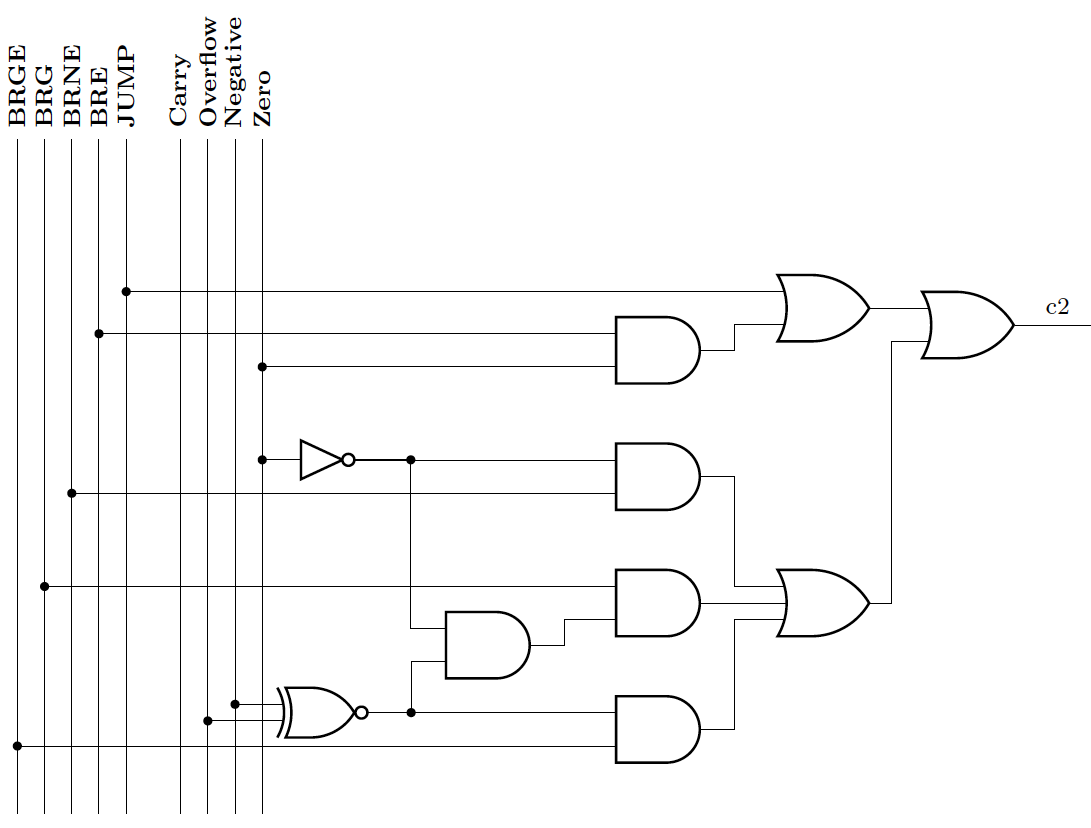 JUMP * 1
BRE * B1
BRNE * B2
BRG * B3
BRGE * B4
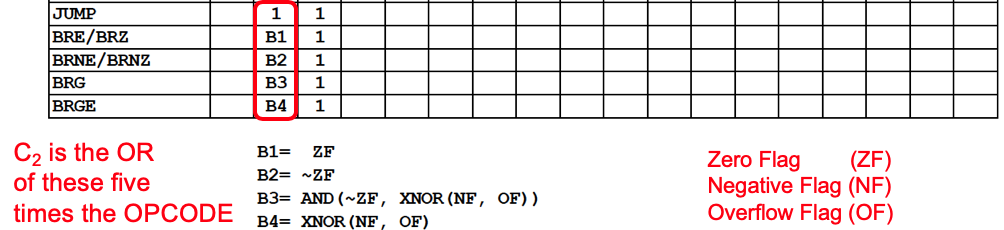 Comparison of Signed Numbers
Equal				ZF

Not equal  			ZF

Greater				ZF • XNOR( NF, OF )

Greater or Equal	         		XNOR( NF, OF )

Less				XOR( NF, OF )

Less or Equal			ZF +  XOR( NF, OF )
Comparison of Signed Numbers
Equal				ZF

Not equal  			ZF

Greater				ZF • XNOR( NF, OF )

Greater or Equal	         		XNOR( NF, OF )

Less				XOR( NF, OF )

Less or Equal			ZF +  XOR( NF, OF )
B1

B2

B3


B4
Comparison of Signed Numbers
Equal				ZF

Not equal  			ZF

Greater				ZF • XNOR( NF, OF )

Greater or Equal	         		XNOR( NF, OF )

Less				XOR( NF, OF )

Less or Equal			ZF +  XOR( NF, OF )
The i281 CPU does not implement these checks. Instead, it relies on 
the programmer/compiler to rearrange the code to use the other checks.
Comparison examples with4-bit signed numbers
A four-bit comparator circuit
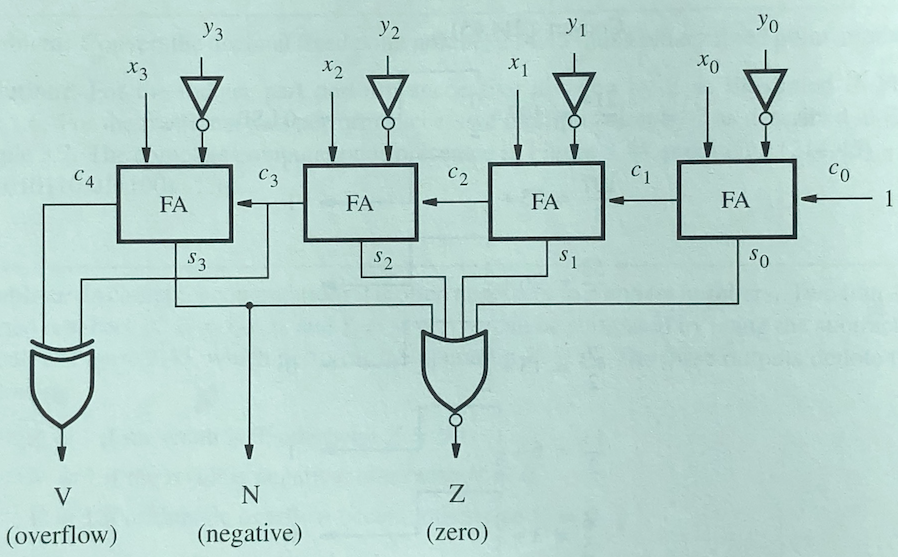 [ Figure 3.45 from the textbook ]
A four-bit comparator circuit
This circuit only subtracts. 
That is why these are NOTs instead of XORs.
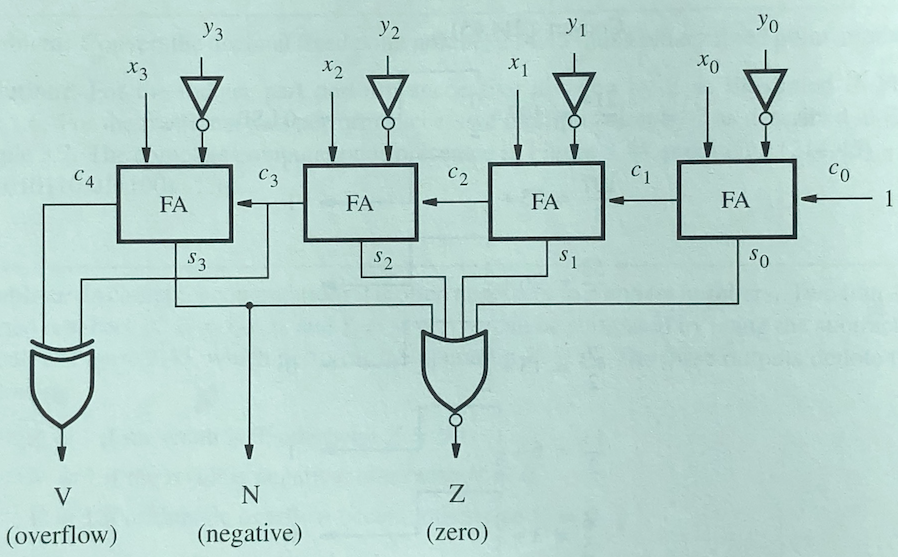 [ Figure 3.45 from the textbook ]
A four-bit comparator circuit
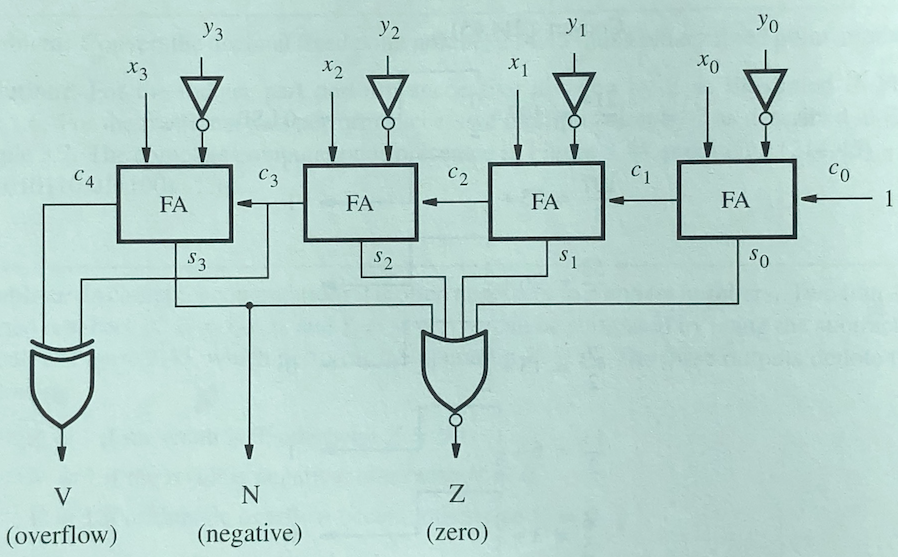 alternative names
for the flags
ZF
NF
OF
Compare 6 with 5: (+6) - (+5)
1
0
1
0
0
1
1
0
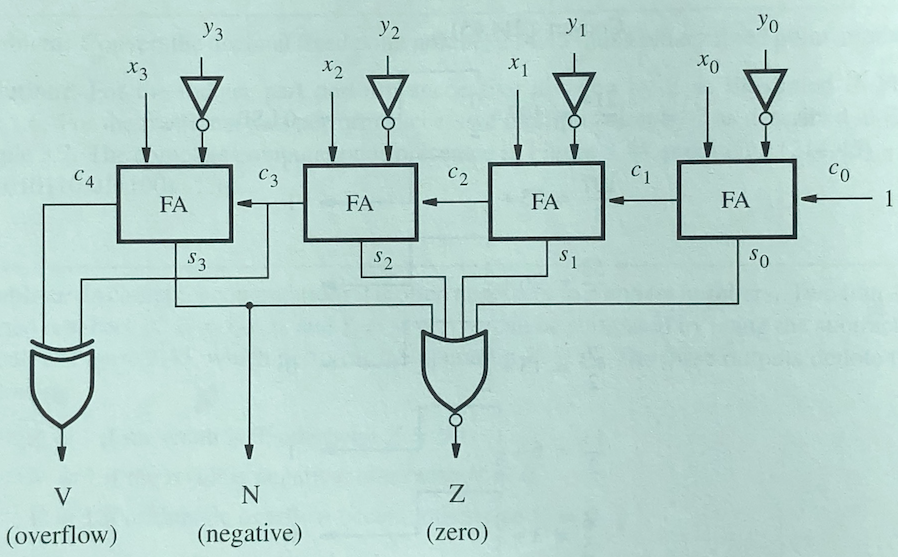 1
0
0
1
0
1
0
1
0
1
1
1
0
1
0
0
0
0
0
Compare 6 with 5: (+6) - (+5)
1
0
1
0
0
1
1
0
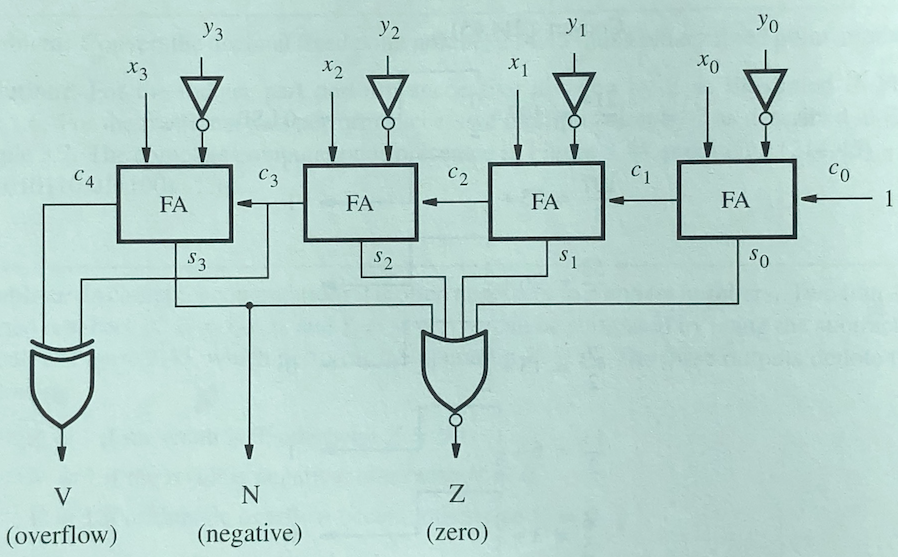 1
0
0
1
0
1
0
1
0
1
1
1
0
1
0
0
Equal		ZF

Not equal  	ZF

Greater		ZF • XNOR( NF, OF )

Greater or Equal	XNOR( NF, OF )

Less		XOR( NF, OF )

Less or Equal	ZF +  XOR( NF, OF )
0
0
0
Compare 6 with 5: (+6) - (+5)
1
0
1
0
0
1
1
0
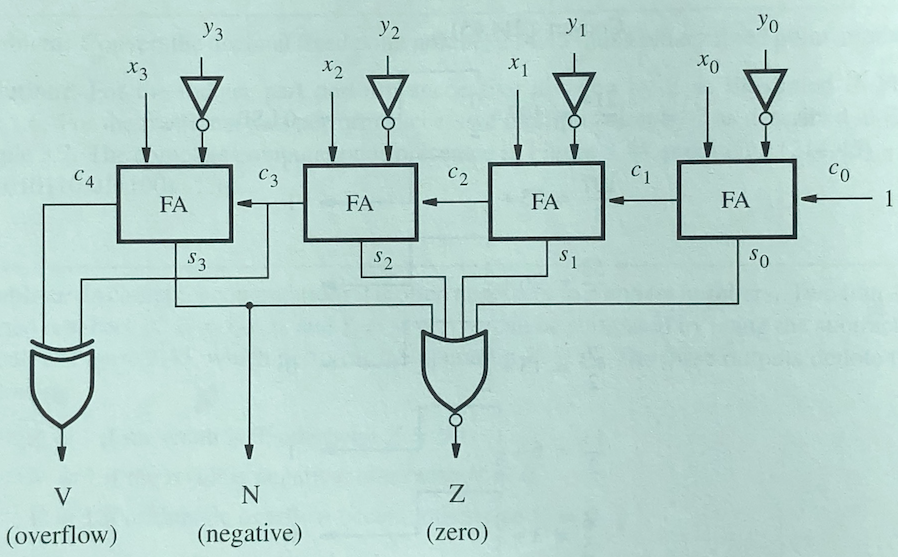 1
0
0
1
0
1
0
1
0
1
1
1
0
1
0
0
Equal		 0

Not equal  	 0

Greater		 0  • XNOR( 0, 0 )

Greater or Equal	XNOR( 0, 0 )

Less		XOR( 0, 0 )

Less or Equal	0 +  XOR( 0, 0 )
0
0
0
Compare 6 with 5: (+6) - (+5)
1
0
1
0
0
1
1
0
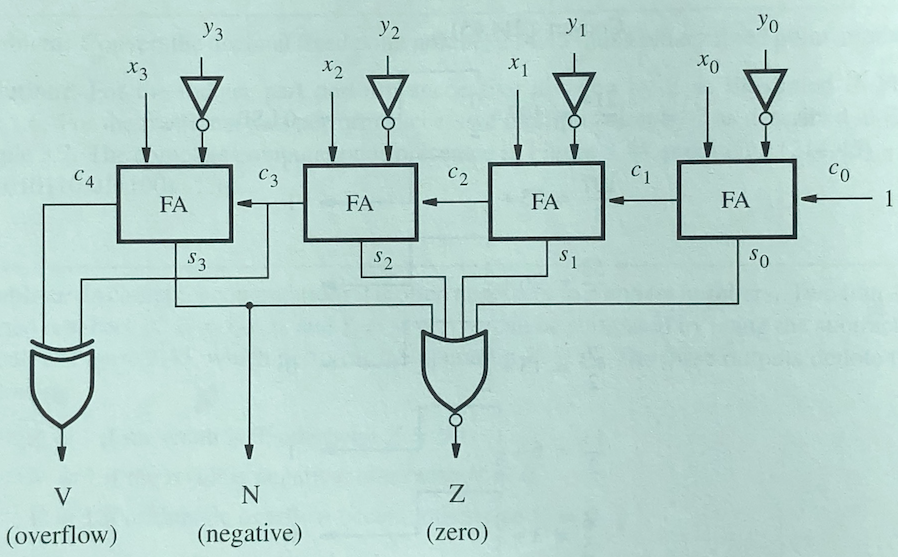 1
0
0
1
0
1
0
1
0
1
1
1
0
1
0
0
Equal		 0

Not equal  	 1

Greater		 1

Greater or Equal	 1

Less		 0

Less or Equal	 0
0
0
0
Compare negative 2 with 3: (-2) - (+3)
1
1
0
0
0
1
1
1
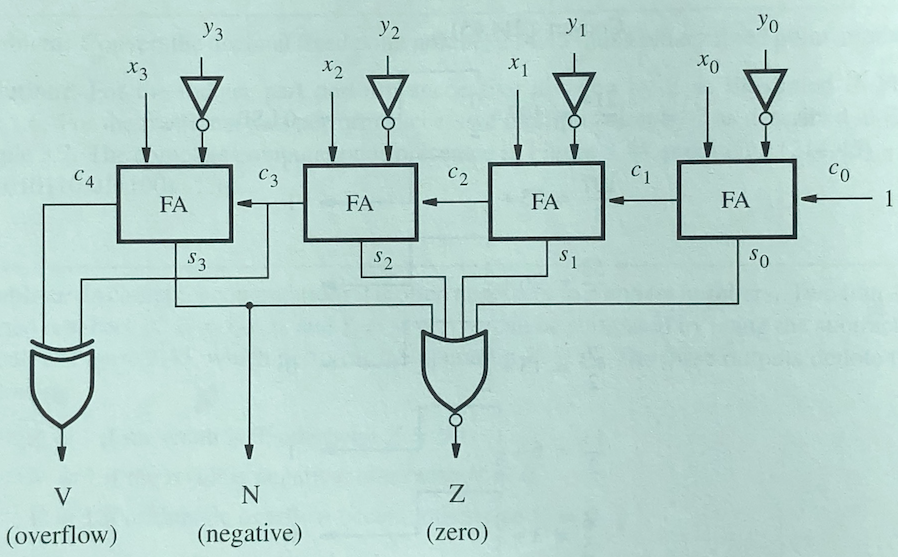 1
1
1
1
0
1
0
0
0
0
1
1
1
1
0
1
Equal		ZF

Not equal  	ZF

Greater		ZF • XNOR( NF, OF )

Greater or Equal	XNOR( NF, OF )

Less		XOR( NF, OF )

Less or Equal	ZF +  XOR( NF, OF )
0
1
0
Compare negative 2 with 3: (-2) - (+3)
1
1
0
0
0
1
1
1
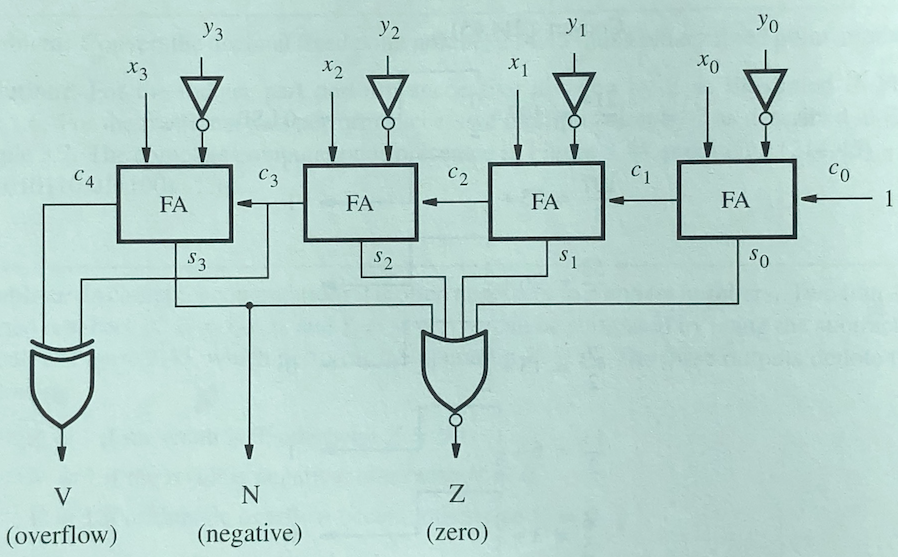 1
1
1
1
0
1
0
0
0
0
1
1
1
1
0
1
Equal		 0

Not equal  	 0

Greater		 0 • XNOR( 1, 0 )

Greater or Equal	XNOR( 1, 0 )

Less		XOR( 1, 0 )

Less or Equal	0 +  XOR( 1, 0 )
0
1
0
Compare negative 2 with 3: (-2) - (+3)
1
1
0
0
0
1
1
1
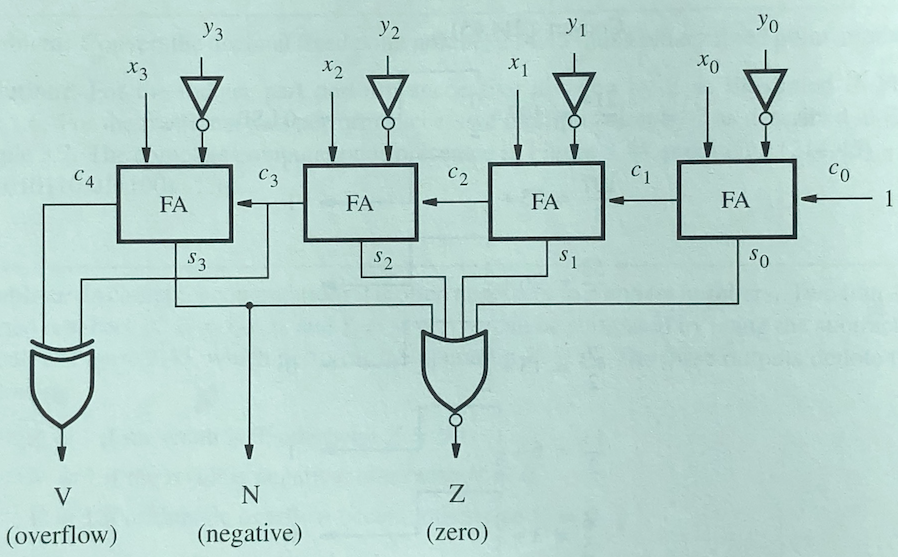 1
1
1
1
0
1
0
0
0
0
1
1
1
1
0
1
Equal		 0

Not equal  	 1

Greater		 0

Greater or Equal	 0

Less		 1

Less or Equal	 1
0
1
0
Compare 1 with negative 7: (+1) - (-7)
0
0
0
1
1
0
1
0
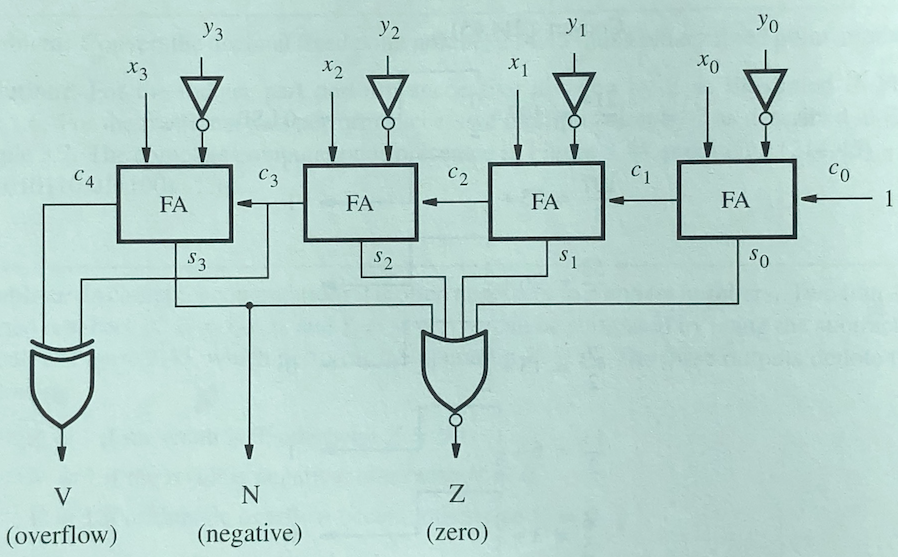 0
0
1
0
1
0
0
1
1
1
1
0
0
0
0
1
Equal		ZF

Not equal  	ZF

Greater		ZF • XNOR( NF, OF )

Greater or Equal	XNOR( NF, OF )

Less		XOR( NF, OF )

Less or Equal	ZF +  XOR( NF, OF )
0
1
1
Compare 1 with negative 7: (+1) - (-7)
0
0
0
1
1
0
1
0
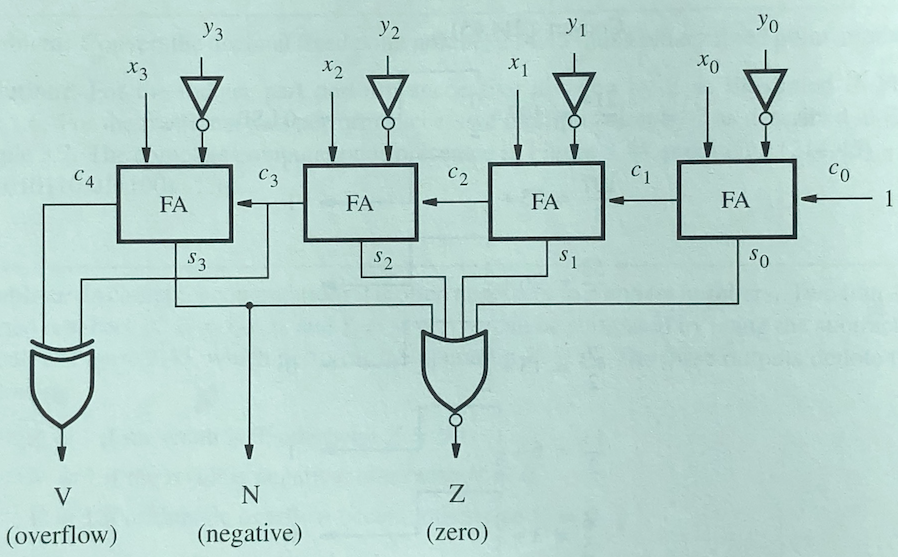 0
0
1
0
1
0
0
1
1
1
1
0
0
0
0
1
Equal		 0

Not equal  	 0

Greater		 0  • XNOR( 1, 1 )

Greater or Equal	XNOR( 1, 1 )

Less		XOR( 1, 1 )

Less or Equal	 0 +  XOR( 1, 1 )
0
1
1
Compare 1 with negative 7: (+1) - (-7)
0
0
0
1
1
0
1
0
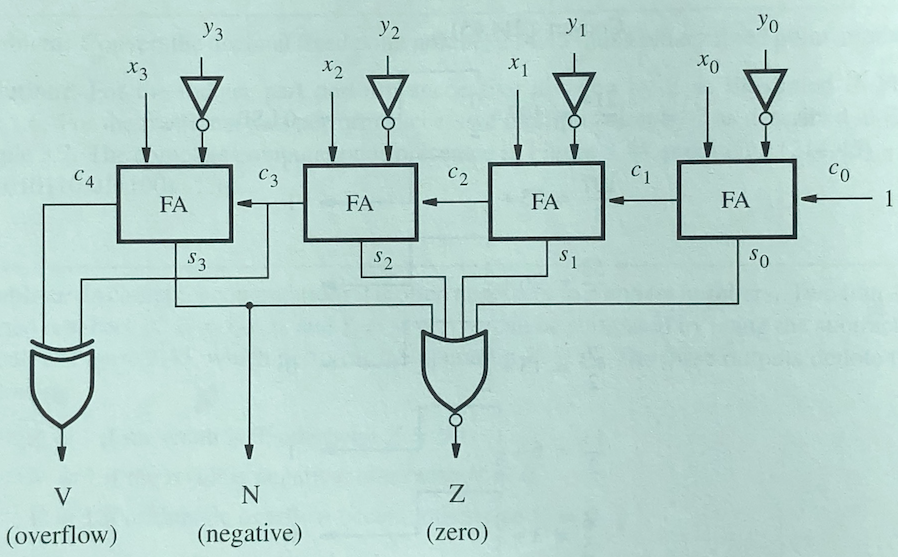 0
0
1
0
1
0
0
1
1
1
1
0
0
0
0
1
Equal		 0

Not equal  	 1

Greater		 1

Greater or Equal	 1

Less		 0

Less or Equal	 0
0
1
1
Compare 3 with 3: (+3) - (+3)
0
0
0
0
1
1
1
1
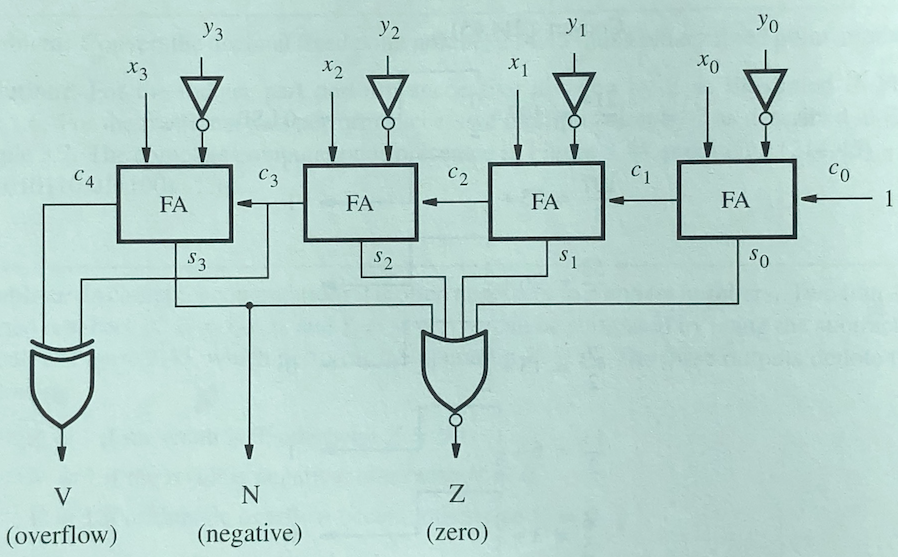 0
0
1
1
1
1
0
0
1
1
1
1
0
0
0
0
Equal		ZF

Not equal  	ZF

Greater		ZF • XNOR( NF, OF )

Greater or Equal	XNOR( NF, OF )

Less		XOR( NF, OF )

Less or Equal	ZF +  XOR( NF, OF )
1
0
0
Compare 3 with 3: (+3) - (+3)
0
0
0
0
1
1
1
1
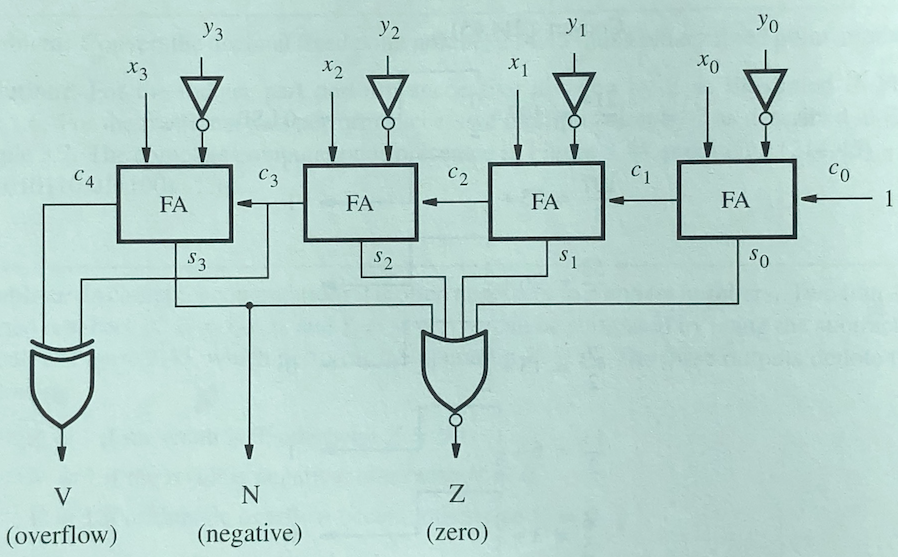 0
0
1
1
1
1
0
0
1
1
1
1
0
0
0
0
Equal		 1

Not equal  	 1

Greater		 1  • XNOR( 0, 0 )

Greater or Equal	XNOR( 0, 0 )

Less		XOR( 0, 0 )

Less or Equal	 1 +  XOR( 0, 0 )
1
0
0
Compare 3 with 3: (+3) - (+3)
0
0
0
0
1
1
1
1
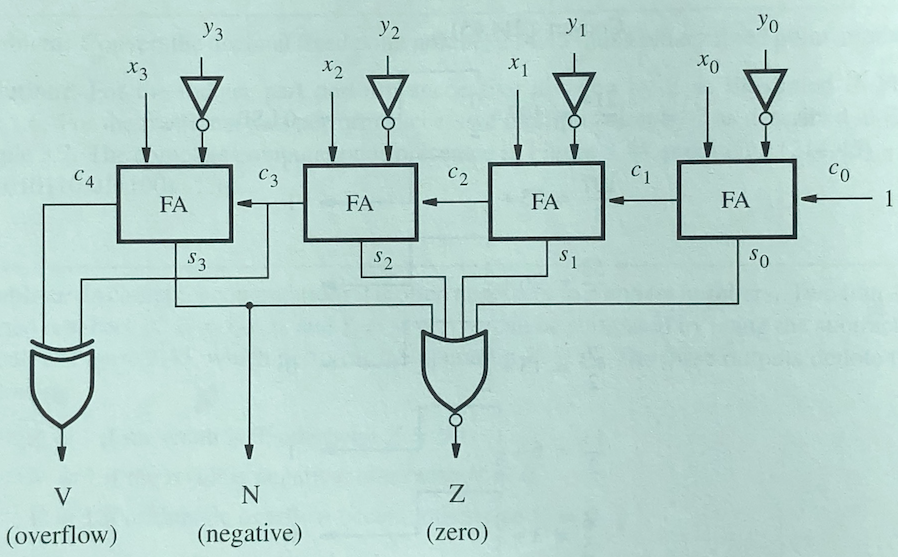 0
0
1
1
1
1
0
0
1
1
1
1
0
0
0
0
Equal		 1

Not equal  	 0

Greater		 0

Greater or Equal	 1

Less		 0

Less or Equal	 1
1
0
0
Comparison of Unsigned Numbers
(not supported by the i281 CPU)
Comparison of Unsigned Numbers
Also done with subtraction and then looking at the flags, 
but the logic expressions are now different.
A four-bit comparator circuit
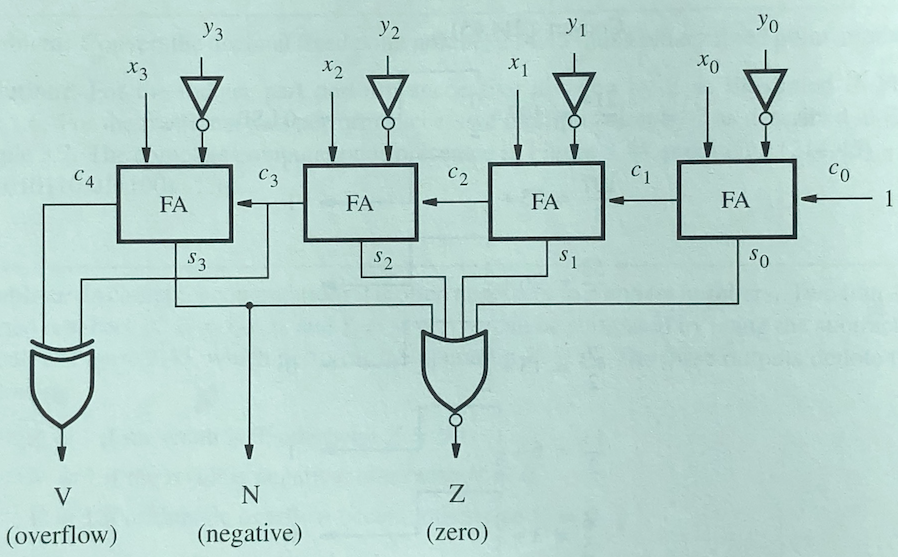 [ Figure 3.45 from the textbook ]
A four-bit comparator circuit
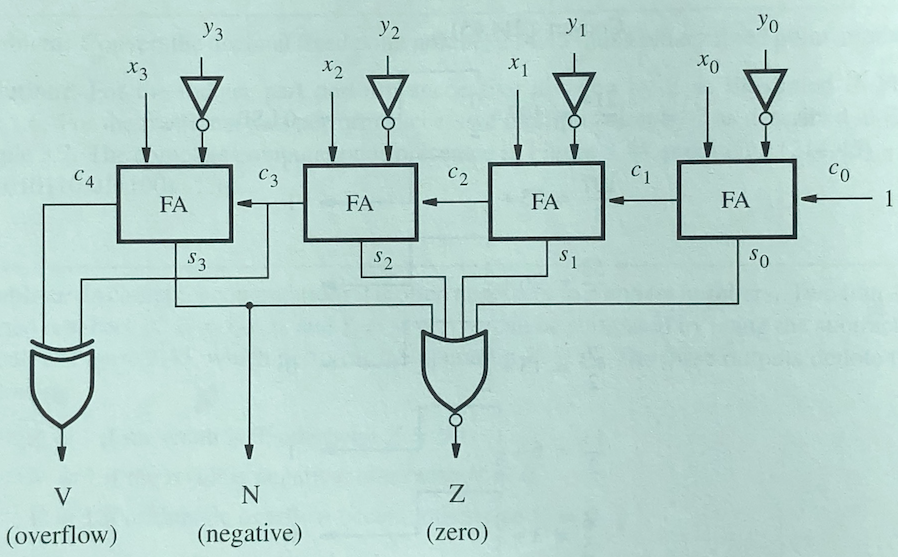 C
(carry)
A four-bit comparator circuit
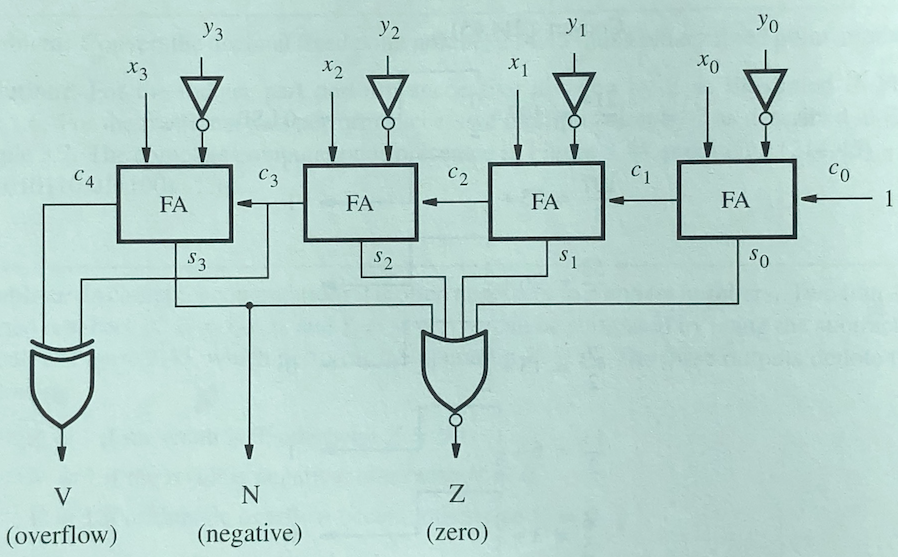 C
(carry)
alternative names
for the flags
ZF
NF
OF
CF
Comparison of Unsigned Numbers
Equal			

Not equal  		

Greater				

Greater or Equal	         		

Less				

Less or Equal
Comparison of Unsigned Numbers
Equal			

Not equal  		

Greater / Above				

Greater or Equal	  / Above or Equal       		

Less / Below				

Less or Equal / Below or Equal
Comparison of Unsigned Numbers
Equal				ZF = 1

Not equal  			ZF = 0

Greater				ZF = 0  and  CF = 1

Greater or Equal	         		CF = 1

Less				CF = 0

Less or Equal			ZF = 1  or  CF = 0
Comparison of Unsigned Numbers
Equal				ZF

Not equal  			ZF

Greater				ZF  •  CF

Greater or Equal	         		CF

Less				CF

Less or Equal			ZF  +  CF
Comparison of Unsigned Numbers
Equal				ZF

Not equal  			ZF

Above				ZF  •  CF

Above or Equal	         		CF

Below				CF

Below or Equal			ZF  +  CF
Floating Point Numbers
The story with floats is more complicatedIEEE 754-1985 Standard
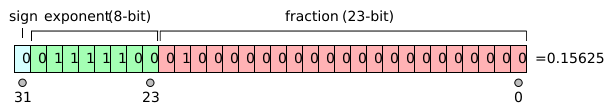 [http://en.wikipedia.org/wiki/IEEE_754]
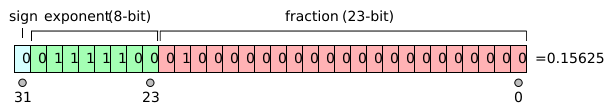 In the example shown above, the sign bit is zero, the exponent is 124, and the significand is 1.01   (in binary, which is 1.25 in decimal). The represented number is 

     		(-1)0 × 2(124 - 127) × 1.25 = +0.15625.
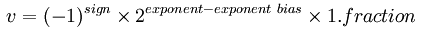 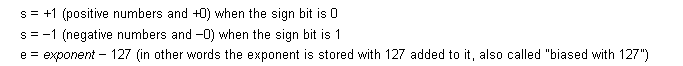 [http://en.wikipedia.org/wiki/IEEE_754]
32 bits
S
E
M
Sign
8-bit
23 bits of mantissa
+
0 denotes
excess-127
–
1 denotes
exponent
(a) Single precision
64 bits
S
M
E
Sign
11-bit excess-1023
52 bits of mantissa
exponent
(b) Double precision
Float (32-bit) vs. Double (64-bit)
[Figure 3.37 from the textbook]
On-line IEEE 754 Converter
https://www.h-schmidt.net/FloatConverter/IEEE754.html
Representing 2.0
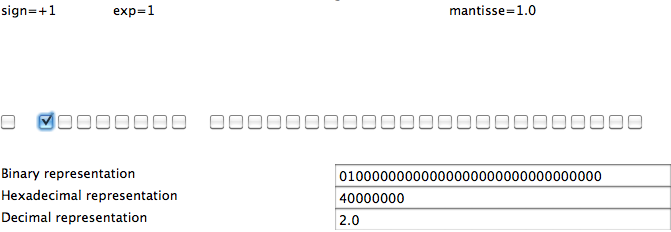 [https://www.h-schmidt.net/FloatConverter/IEEE754.html]
Representing 2.0
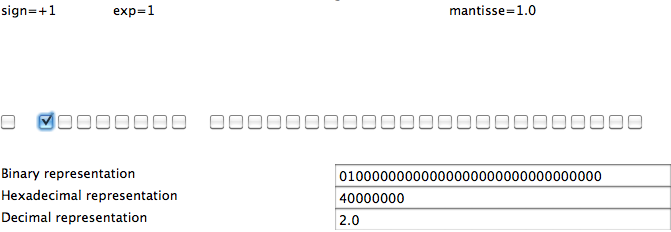 [https://www.h-schmidt.net/FloatConverter/IEEE754.html]
Representing 2.0
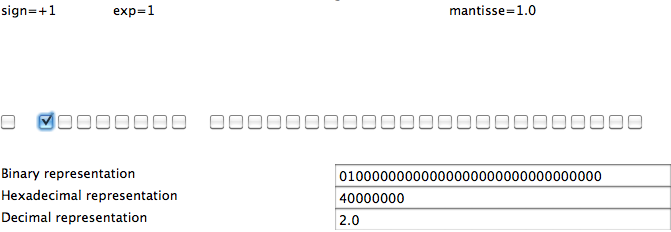 128
0
0
[https://www.h-schmidt.net/FloatConverter/IEEE754.html]
Representing 2.0
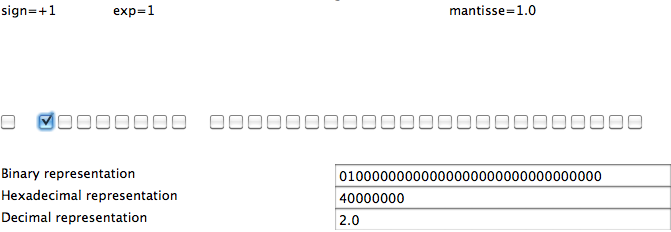 2(128-127)
(-1)0
(1 + 0)
[https://www.h-schmidt.net/FloatConverter/IEEE754.html]
Representing 2.0
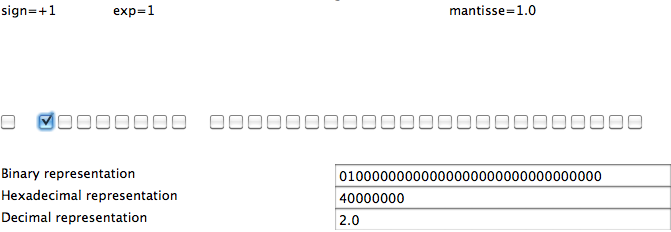 ×
×
=  2.0
2(128-127)
(-1)0
(1 + 0)
[https://www.h-schmidt.net/FloatConverter/IEEE754.html]
Representing 2.0
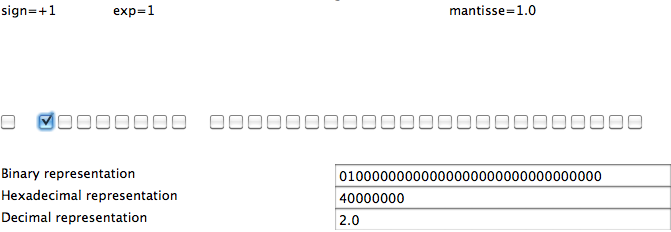 ×
×
=  2.0
21
1
1.0
[https://www.h-schmidt.net/FloatConverter/IEEE754.html]
Representing 4.0
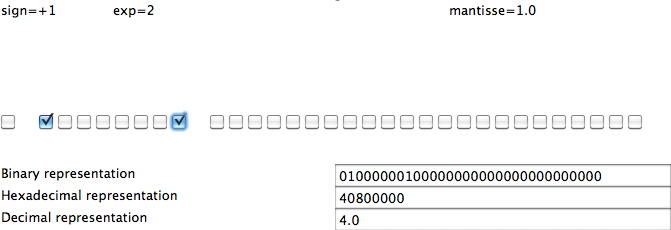 [https://www.h-schmidt.net/FloatConverter/IEEE754.html]
Representing 4.0
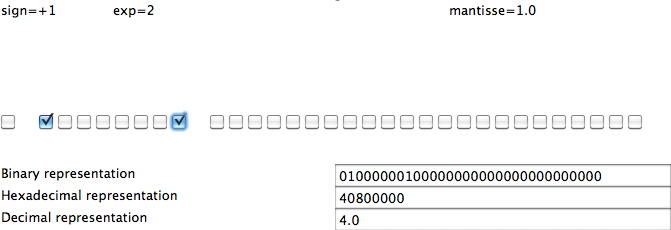 [https://www.h-schmidt.net/FloatConverter/IEEE754.html]
Representing 4.0
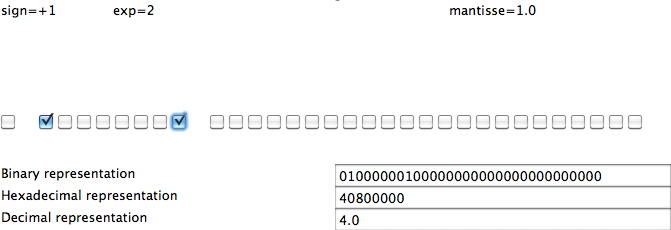 129
0
0
[https://www.h-schmidt.net/FloatConverter/IEEE754.html]
Representing 4.0
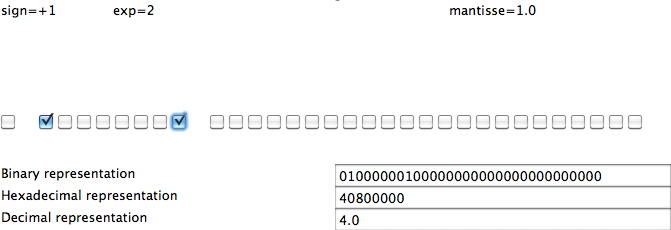 ×
×
=  4.0
2(129-127)
(-1)0
(1 + 0)
[https://www.h-schmidt.net/FloatConverter/IEEE754.html]
Representing 4.0
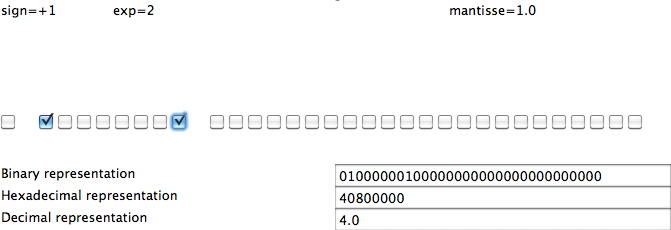 ×
×
=  4.0
22
1
1.0
[https://www.h-schmidt.net/FloatConverter/IEEE754.html]
Representing 8.0
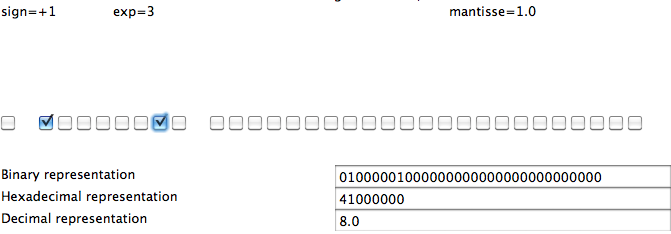 [https://www.h-schmidt.net/FloatConverter/IEEE754.html]
Representing 16.0
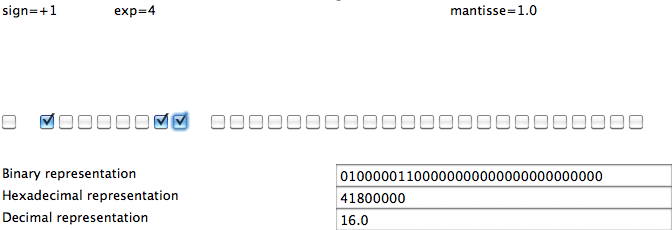 [https://www.h-schmidt.net/FloatConverter/IEEE754.html]
Representing -16.0
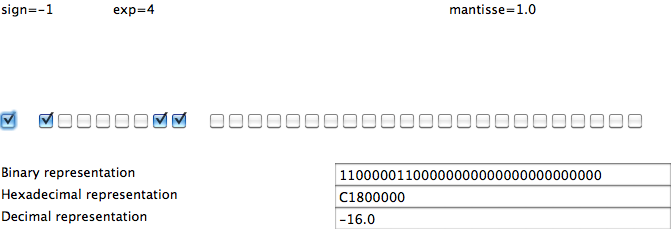 [https://www.h-schmidt.net/FloatConverter/IEEE754.html]
Representing 1.0
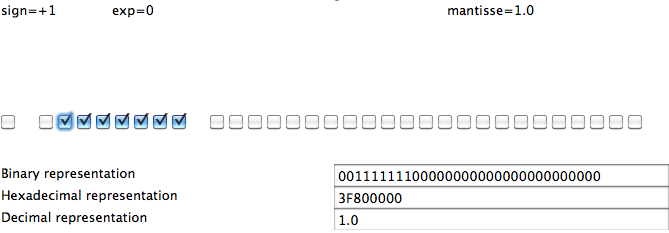 [https://www.h-schmidt.net/FloatConverter/IEEE754.html]
Representing 3.0
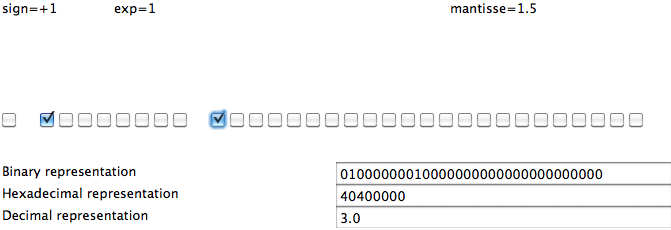 [https://www.h-schmidt.net/FloatConverter/IEEE754.html]
Representing 3.0
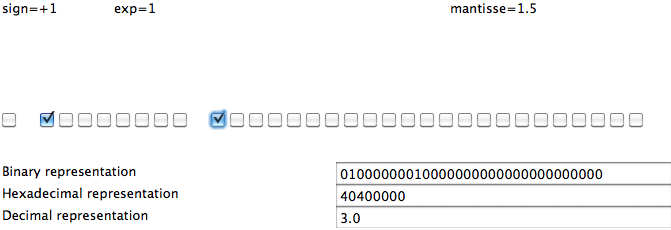 . . .
2-1
2-2
2-3
2-23
[https://www.h-schmidt.net/FloatConverter/IEEE754.html]
Representing 3.0
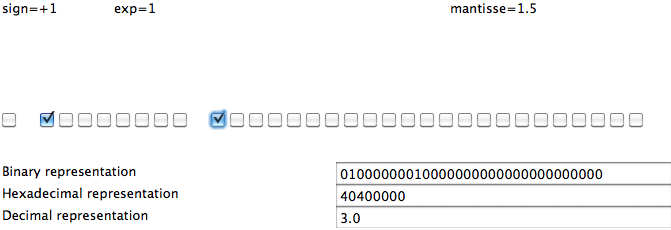 . . .
2-1
2-2
2-3
2-23
. . .
[https://www.h-schmidt.net/FloatConverter/IEEE754.html]
Representing 3.0
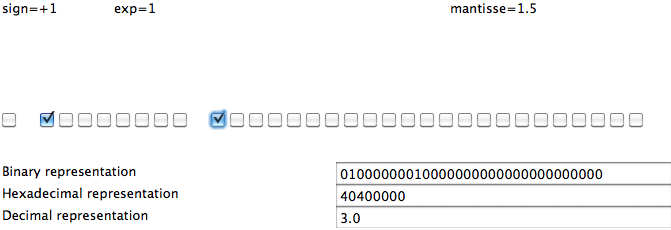 . . .
2-1
2-2
2-3
2-23
= 0.5
[https://www.h-schmidt.net/FloatConverter/IEEE754.html]
Representing 3.0
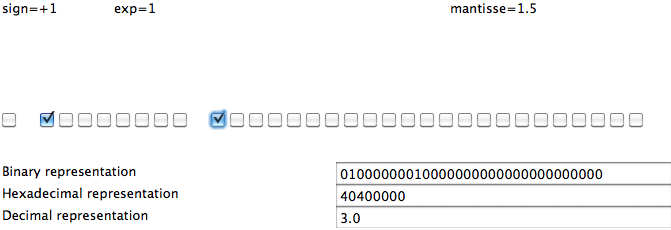 128
0
0.5
[https://www.h-schmidt.net/FloatConverter/IEEE754.html]
Representing 3.0
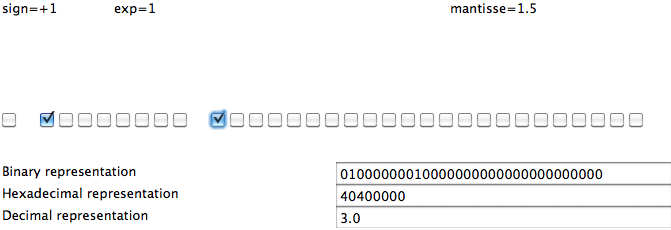 ×
×
=  3.0
2(128-127)
(-1)0
(1 + 0.5)
[https://www.h-schmidt.net/FloatConverter/IEEE754.html]
Representing 3.0
This 1 is given to you for free.
It is part of the formula/standard.
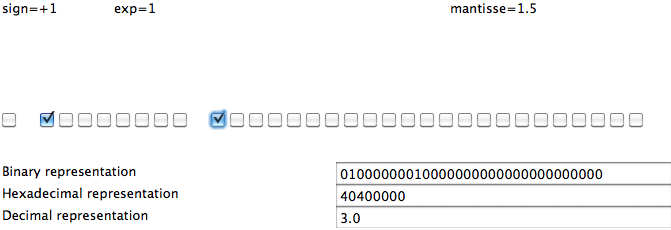 ×
×
=  3.0
2(128-127)
(-1)0
(1 + 0.5)
[https://www.h-schmidt.net/FloatConverter/IEEE754.html]
Representing 3.0
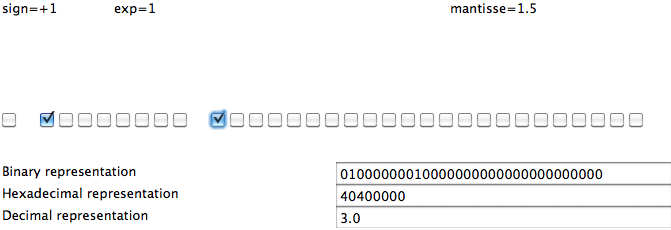 ×
×
=  3.0
21
1
1.5
[https://www.h-schmidt.net/FloatConverter/IEEE754.html]
Representing 3.5
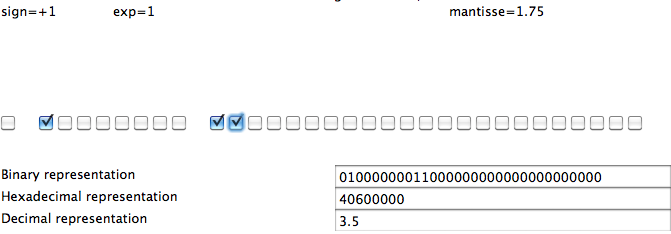 [https://www.h-schmidt.net/FloatConverter/IEEE754.html]
Representing 3.5
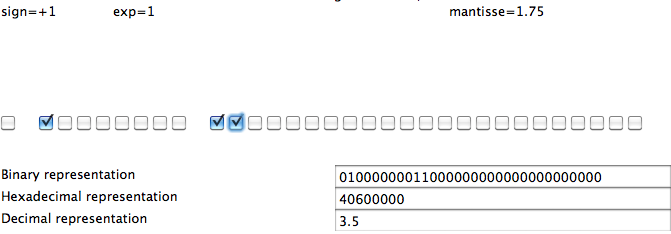 . . .
2-1
2-2
2-3
2-23
[https://www.h-schmidt.net/FloatConverter/IEEE754.html]
Representing 3.5
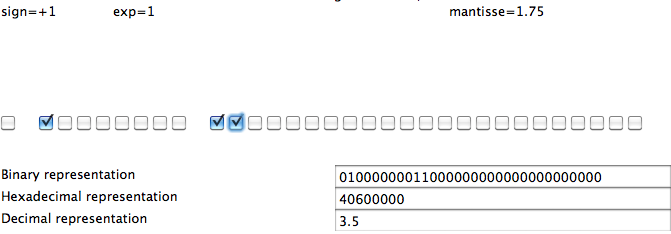 . . .
2-1
2-2
2-3
2-23
= 0.5
[https://www.h-schmidt.net/FloatConverter/IEEE754.html]
Representing 3.5
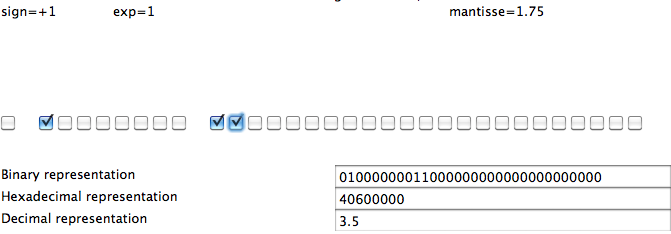 . . .
2-1
2-2
2-3
2-23
= 0.25
[https://www.h-schmidt.net/FloatConverter/IEEE754.html]
Representing 3.5
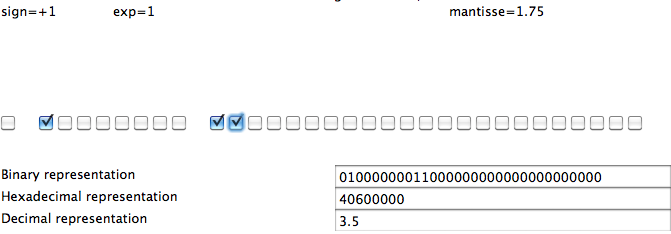 128
0
0.5 + 0.25
[https://www.h-schmidt.net/FloatConverter/IEEE754.html]
Representing 3.5
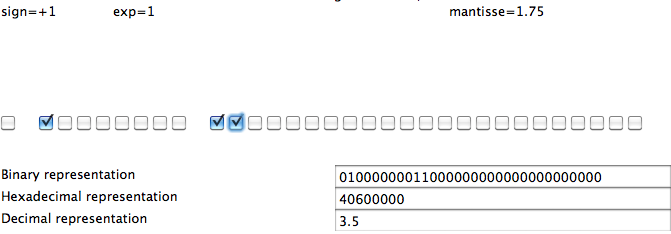 ×
×
=  3.5
2(128-127)
(-1)0
(1 + 0.5 + 0.25)
[https://www.h-schmidt.net/FloatConverter/IEEE754.html]
Representing 3.5
This 1 is given to you for free.
It is part of the formula/standard.
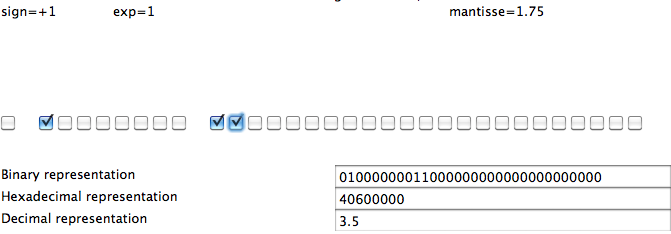 ×
×
=  3.5
2(128-127)
(-1)0
(1 + 0.5 + 0.25)
[https://www.h-schmidt.net/FloatConverter/IEEE754.html]
Representing 3.5
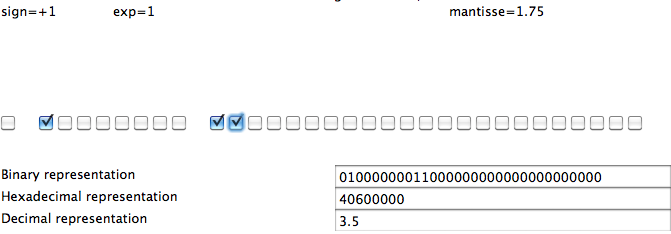 ×
×
=  3.5
21
1
1.75
[https://www.h-schmidt.net/FloatConverter/IEEE754.html]
Representing 5.0
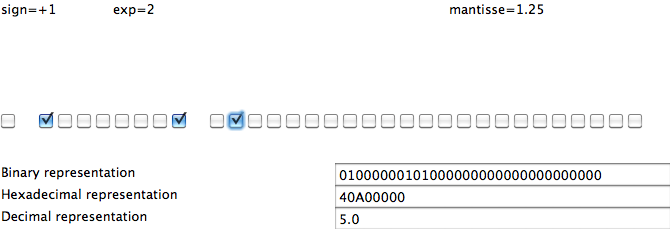 [https://www.h-schmidt.net/FloatConverter/IEEE754.html]
Representing 6.0
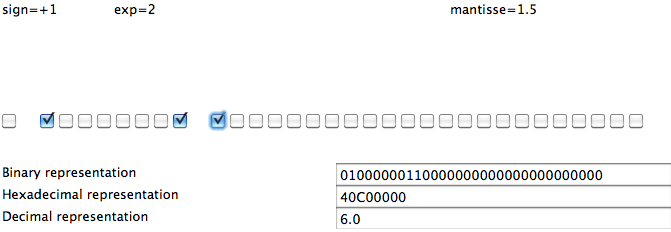 [https://www.h-schmidt.net/FloatConverter/IEEE754.html]
Representing -7.0
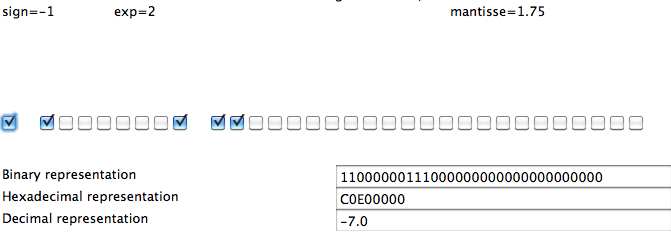 [https://www.h-schmidt.net/FloatConverter/IEEE754.html]
Representing 0.8
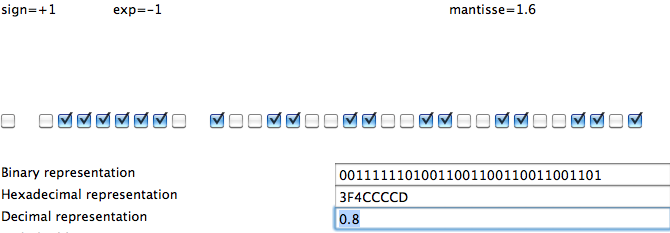 [https://www.h-schmidt.net/FloatConverter/IEEE754.html]
Representing 0.8
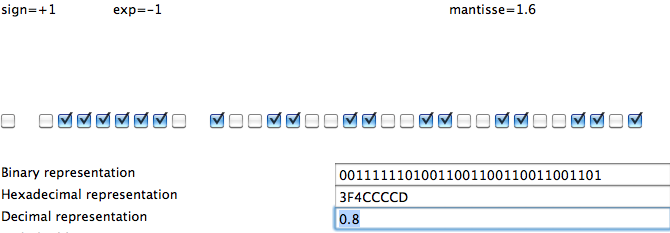 This decimal number cannot be stored perfectly in this format! 
The bits in the mantissa are periodic and will extend to infinity.

Think of storing 1/3 = 0.33333(3) with fixed number of decimal digits.
This is similar:  0.810 has no finite representation in IEEE 754.
Representing 0.0
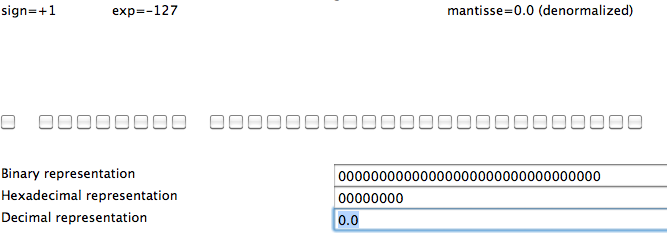 [https://www.h-schmidt.net/FloatConverter/IEEE754.html]
Representing -0.0
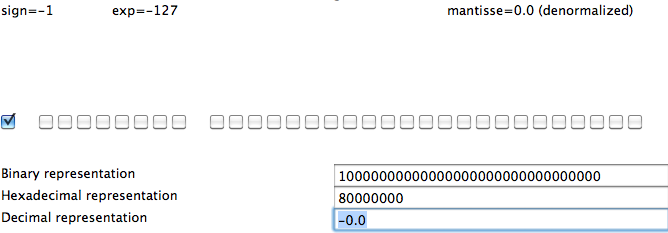 [https://www.h-schmidt.net/FloatConverter/IEEE754.html]
Representing +Infinity
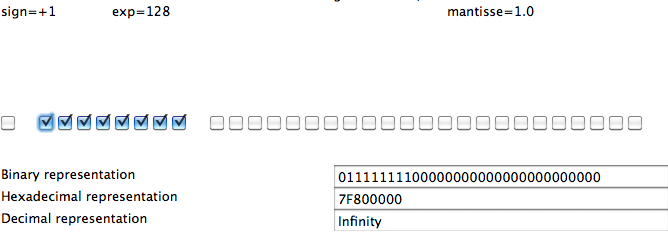 [https://www.h-schmidt.net/FloatConverter/IEEE754.html]
Representing -Infinity
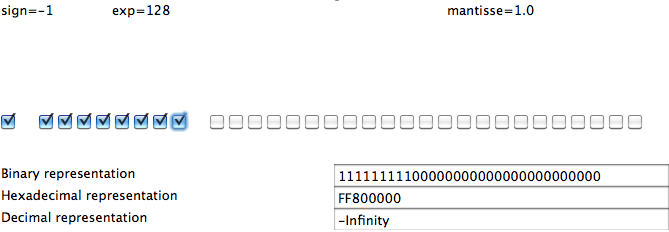 [https://www.h-schmidt.net/FloatConverter/IEEE754.html]
Representing NaN
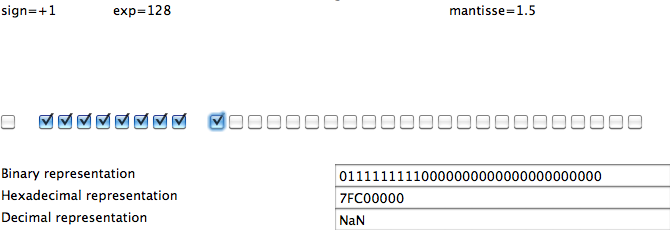 [https://www.h-schmidt.net/FloatConverter/IEEE754.html]
Representing NaN
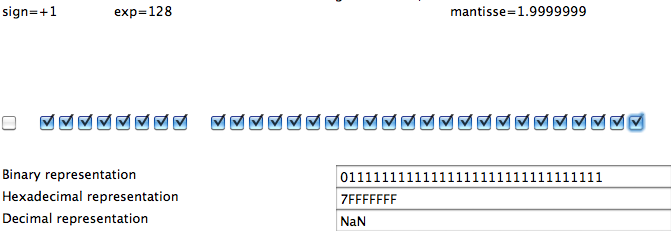 [https://www.h-schmidt.net/FloatConverter/IEEE754.html]
Representing NaN
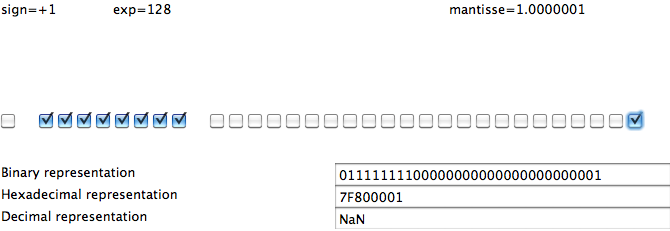 [https://www.h-schmidt.net/FloatConverter/IEEE754.html]
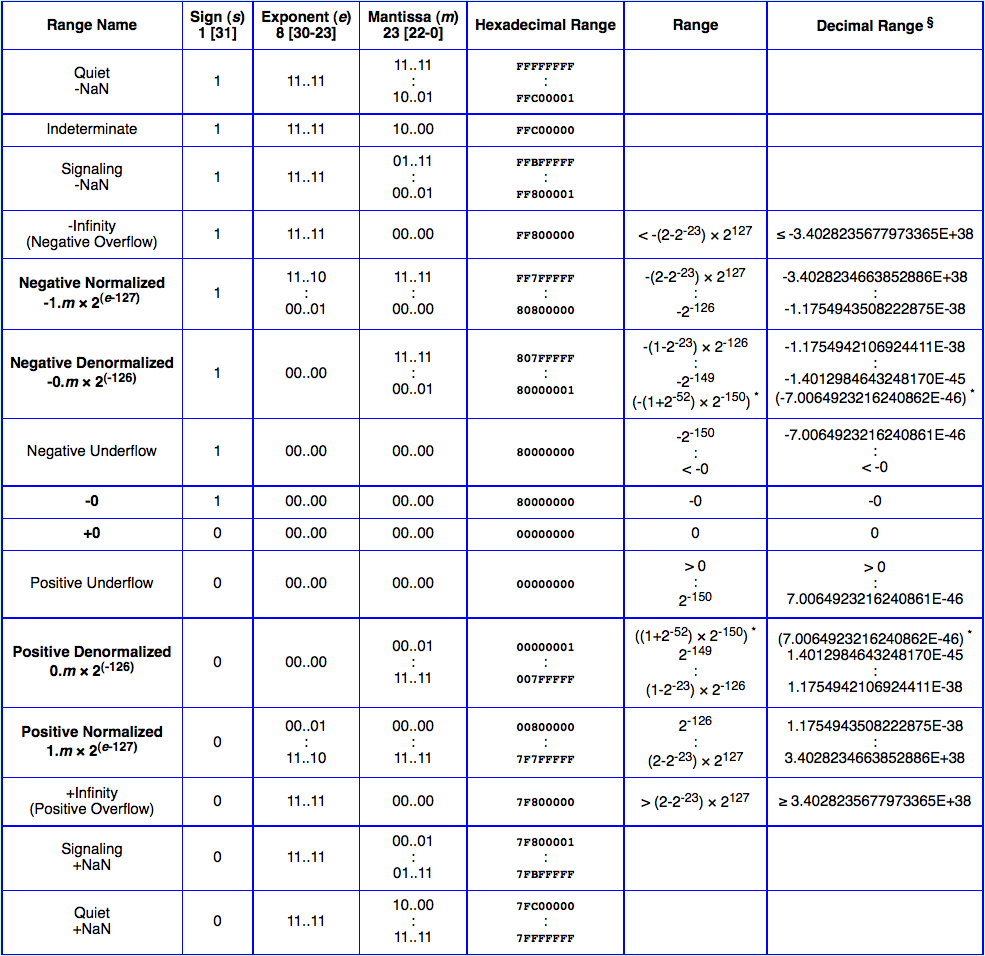 [http://babbage.cs.qc.cuny.edu/IEEE-754.old/References.xhtml]
32 bits
S
E
M
Sign
8-bit
23 bits of mantissa
+
0 denotes
excess-127
–
1 denotes
exponent
(a) Single precision
64 bits
S
M
E
Sign
11-bit excess-1023
52 bits of mantissa
exponent
(b) Double precision
Float (32-bit) vs. Double (64-bit)
[Figure 3.37 from the textbook]
Sample Midterm2 Problem
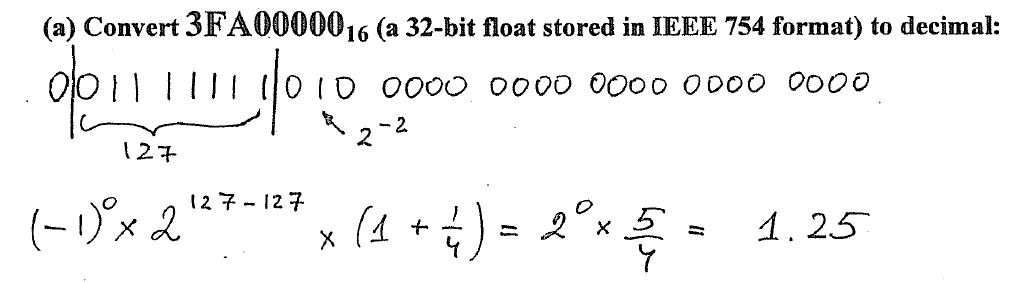 Sample Midterm2 Problem
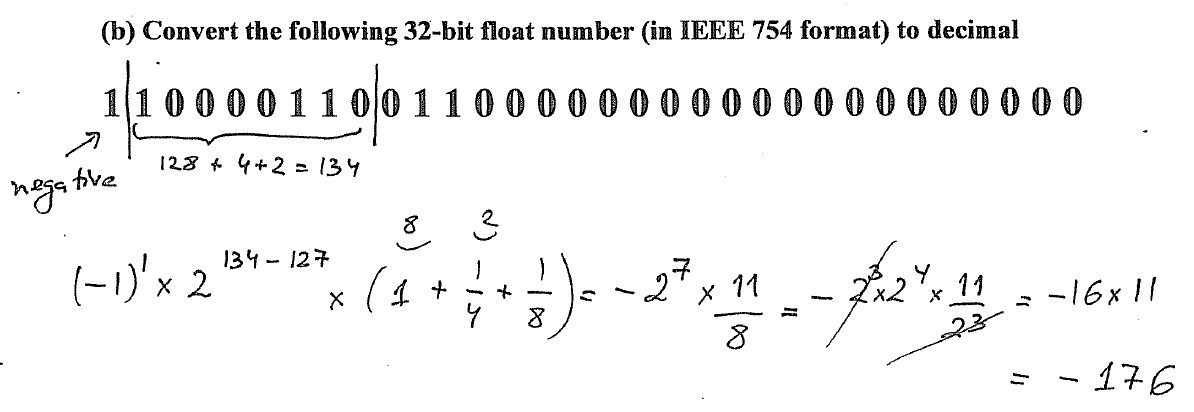 Sample Midterm2 Problem
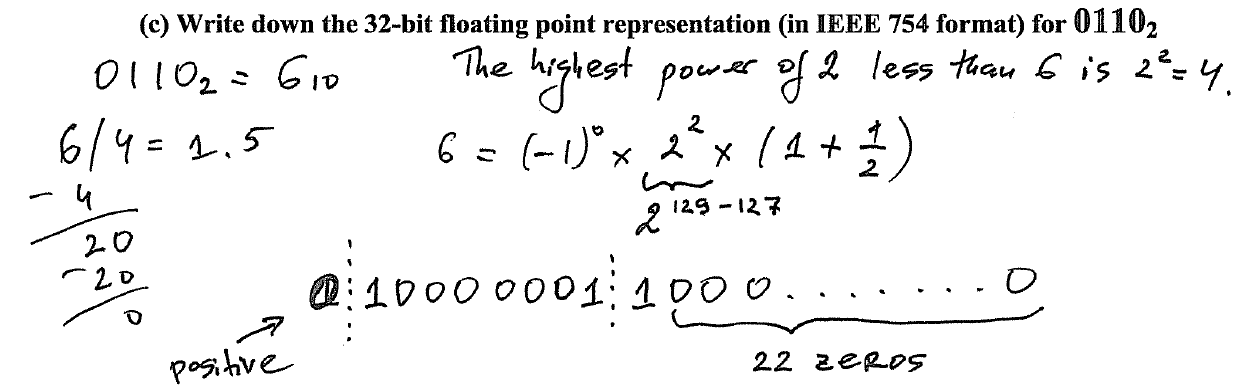 Sample Midterm2 Problem
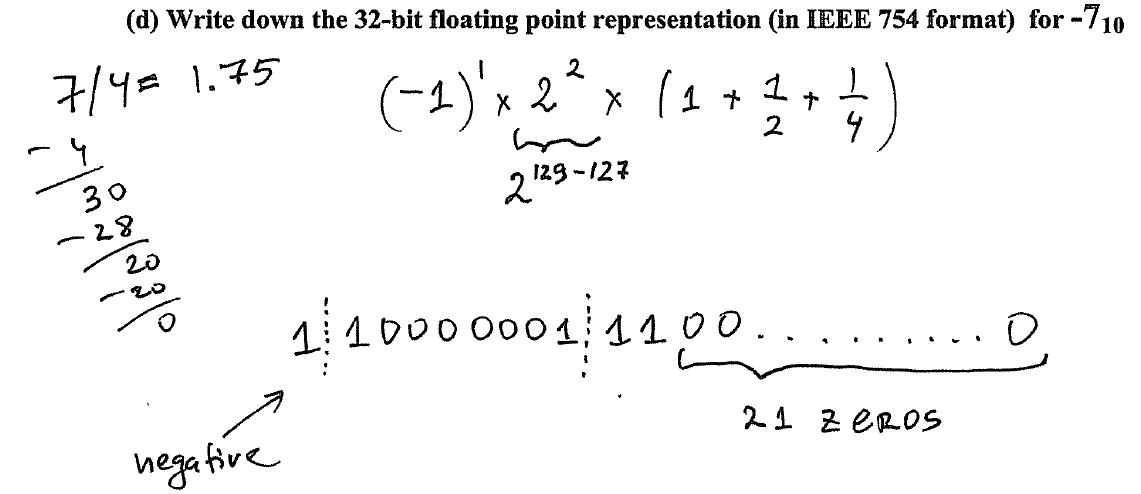 Some Issues When Storing Double Numbers
Memory Analogy
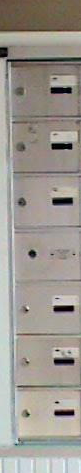 Address 0
Address 1
Address 2
Address 3
Address 4
Address 5
Address 6
Memory Analogy (32 bit architecture)
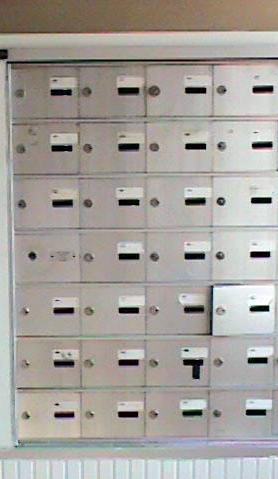 Address   0
Address   4
Address   8
Address 12
Address 16
Address 20
Address 24
Memory Analogy (32 bit architecture)
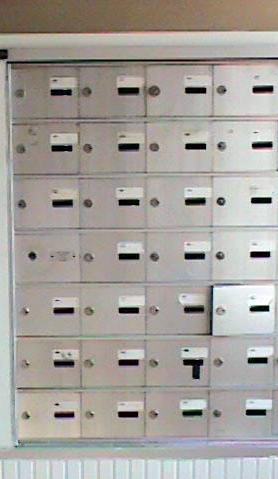 Address  0x00
Address  0x0A
Address  0x04
Address  0x08
Address  0x0C
Address  0x10
Address  0x0D
Address  0x14
Address  0x18
Hexadecimal
Storing a Double
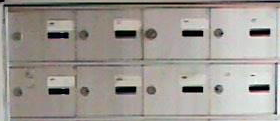 Address   0x08
Address   0x0C
Storing 3.14
3.14 in binary IEEE-754 double precision (64 bits)

   sign         exponent                                       mantissa
   0     10000000000  1001000111101011100001010001111010111000010100011111

In hexadecimal this is (hint: groups of four):

      0100 0000 0000 1001 0001 1110 1011 1000 0101 0001 1110 1011 1000 0101 0001 1111
      4    0    0    9    1    E    B   8    5    1    E    B   8    5    1    F
Storing 3.14
So 3.14 in hexadecimal IEEE-754 is  40091EB851EB851F

This is 64 bits. 

On a 32 bit architecture there are 2 ways to store this

Small address:          40091EB8                       51EB851F
Large address:          51EB851F                       40091EB8
Big-Endian
Little-Endian
Example CPUs:
Motorola 6800
Intel x86
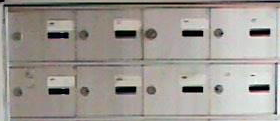 Address   0x08
40      09      1E     B8
51      EB     85      1F
Address   0x0C
Storing 3.14
Big-Endian
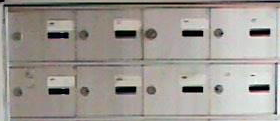 Address   0x08
51      EB     85      1F
Little-Endian
40      09      1E     B8
Address   0x0C
Storing 3.14 on a Little-Endian Machine(these are the actual bits that are stored)
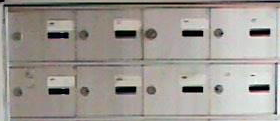 Address   0x08
01010001      11101011        10000101        00011111
Address   0x0C
01000000      00001001        00011110        10111000
Once again, 3.14 in IEEE-754 double precision is:

   sign         exponent                                       mantissa
   0     10000000000  1001000111101011100001010001111010111000010100011111
They are stored in binary(the hexadecimals are just for visualization)
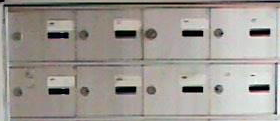 5  1       E  B       8  5        1  F
Address   0x08
01010001      11101011        10000101        00011111
4  0        0  9       1  E        B  8
Address   0x0C
01000000      00001001        00011110        10111000
Big-Endian
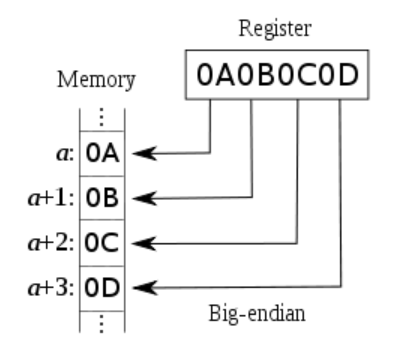 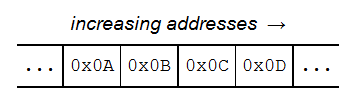 (8-bit architecture)
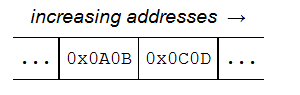 (16-bit architecture)
http://en.wikipedia.org/wiki/Endianness
Little Endian
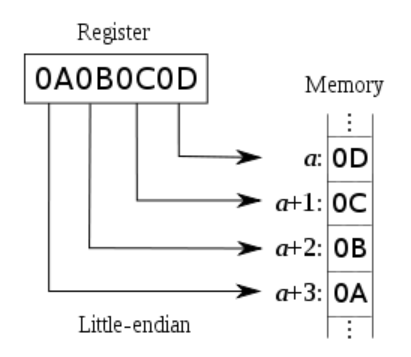 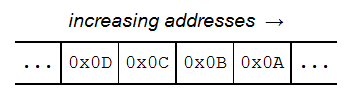 (8-bit architecture)
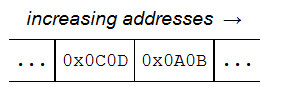 (16-bit architecture)
http://en.wikipedia.org/wiki/Endianness
Big-Endian/Little-Endian analogy
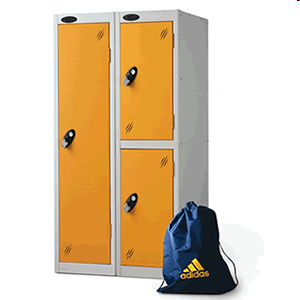 [image fom http://www.simplylockers.co.uk/images/PLowLocker.gif]
Big-Endian/Little-Endian analogy
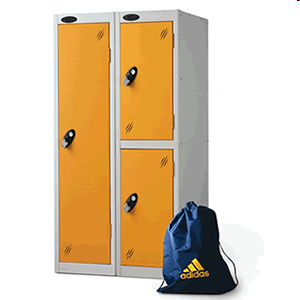 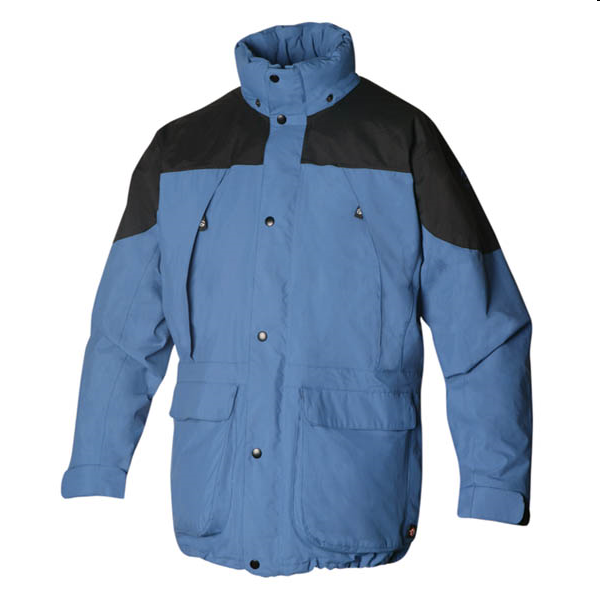 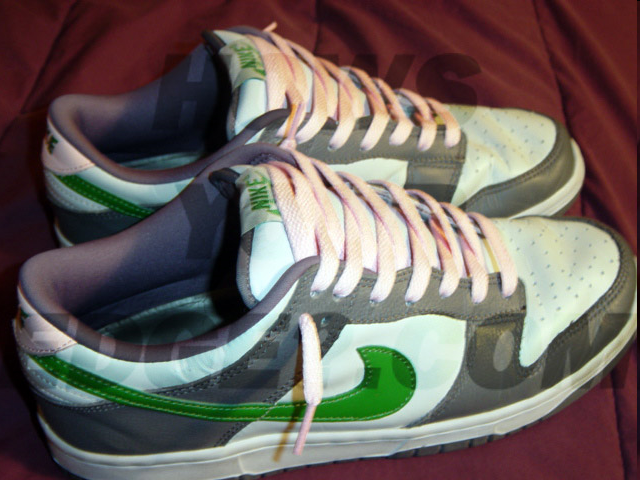 [image fom http://www.simplylockers.co.uk/images/PLowLocker.gif]
Big-Endian/Little-Endian analogy
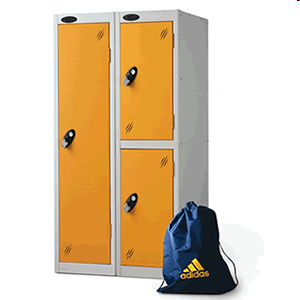 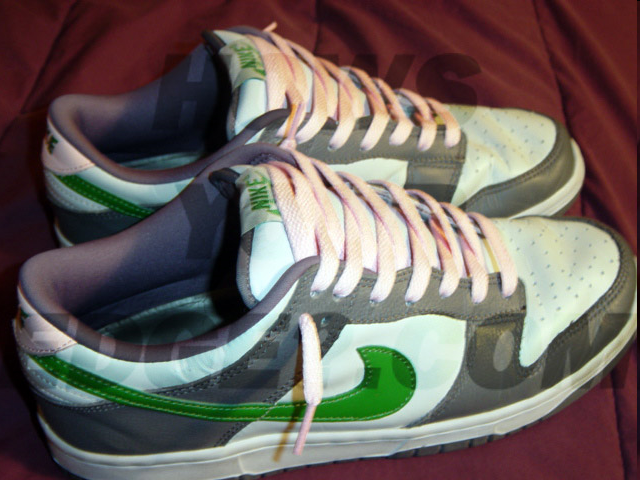 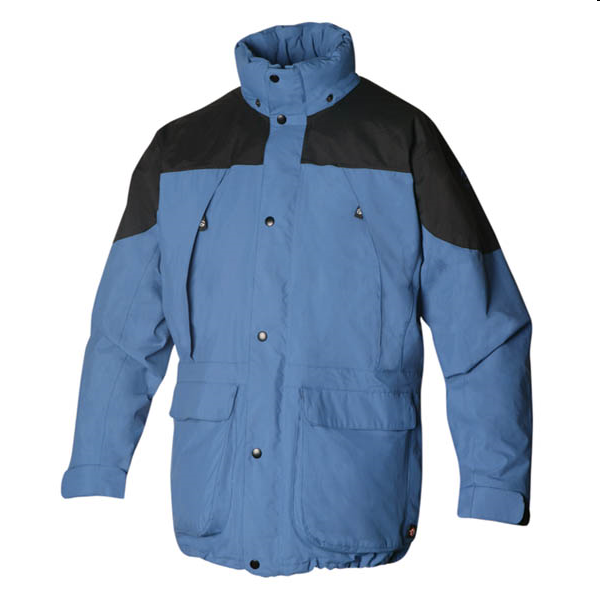 [image fom http://www.simplylockers.co.uk/images/PLowLocker.gif]
What would be printed?(don’t try this at home)
double pi = 3.14;
printf(“%d”,pi);

Result: 1374389535

Why?
3.14  = 40091EB851EB851F (in double format)
Stored on a little-endian 32-bit architecture 
51EB851F (1374389535 in decimal)
40091EB8 (1074339512 in decimal)
What would be printed?(don’t try this at home)
double pi = 3.14;
printf(“%d %d”, pi);

Result: 1374389535  1074339512 

Why?
3.14  = 40091EB851EB851F (in double format)
Stored on a little-endian 32-bit architecture 
51EB851F (1374389535 in decimal)
40091EB8 (1074339512 in decimal)

The second %d uses the extra bytes of pi that were not printed by the first %d
What would be printed?(don’t try this at home)
double a = 2.0;
printf(“%d”,a);

Result: 0

Why?
2.0  = 40000000 00000000  (in hex IEEE double format)
Stored on a little-endian 32-bit architecture 
00000000   (0                   in decimal)
40000000   (1073741824 in decimal)
What would be printed?(an even more advanced example)
int a[2];               // defines an int array
a[0]=0;
a[1]=0;
scanf(“%lf”, &a[0]);    // read 64 bits into 32 bits
// The user enters 3.14
printf(“%d %d”, a[0], a[1]);

Result: 1374389535  1074339512 

Why?
3.14  = 40091EB851EB851F (in double format)
Stored on a little-endian 32-bit architecture 
51EB851F (1374389535 in decimal)
40091EB8 (1074339512 in decimal)
The double 3.14 requires 64 bits which are stored in the two consecutive 32-bit integers named a[0] and a[1]
Questions?
THE END